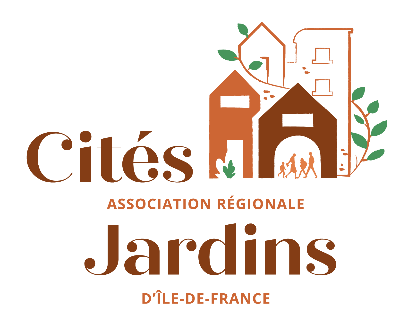 Assemblée générale ordinaire
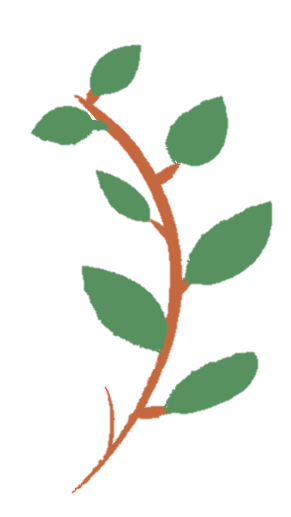 07 février 2024
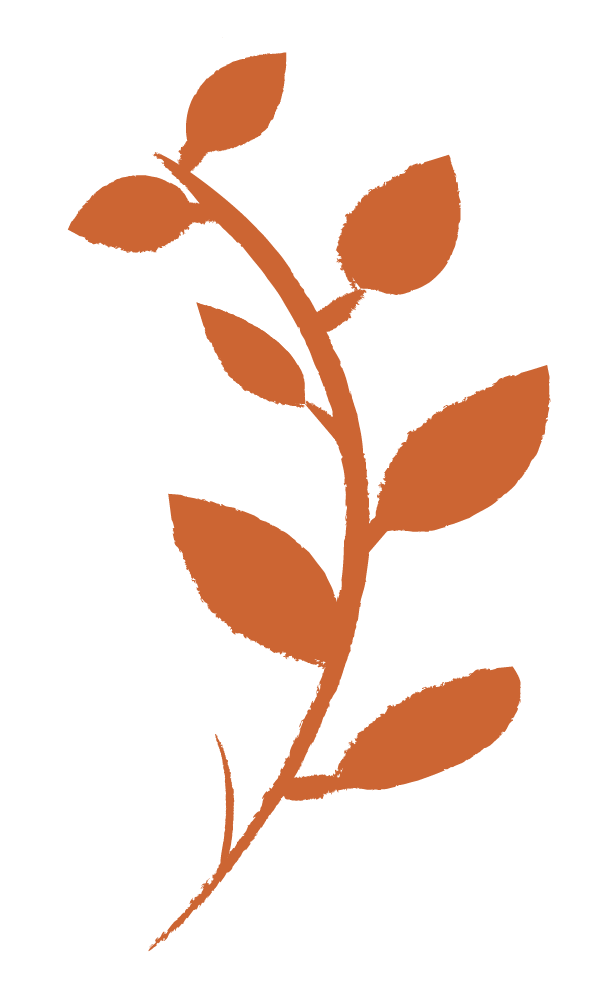 INTRODUCTION
Par  Azzédine TAIBI, 
Président et Maire de Stains
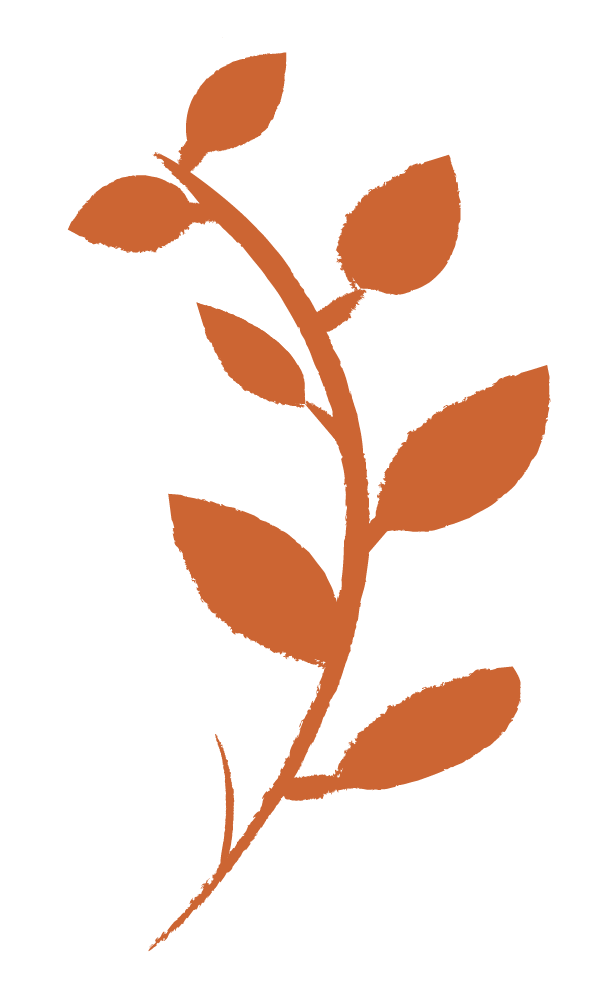 Présentation du rapport moral 2023
VIE DE L’ASSOCIATION
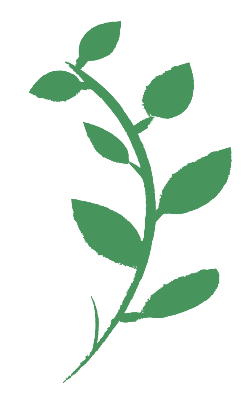 GOUVERNANCE
Président : Azzédine TAIBI
Vice-Président : Henrique RIBEIRO
Trésorier : Christophe LIEVIN
Trésorière adjointe : Emilie MARRE
Secrétaire : Sébastien JACQUOT
Secrétaire adjoint : Jean-Paul LEGLOU
Le Bureau
Mme Catherine BELUZE, Mme Anne BERNARD, M. Stéphane BETTIOL, Mme Bernadette BLANCHON, M. Francis DUBRAC, Mme Dominique DELLAC, Mme Chantal JUGLARD, M. Olivier MEIER, M. Jean-Marc ROBINET, Mme Hélène SALLET-LAVOREL, Mme Leyla TEMEL, M. Pierre TOUYA, M. Damien VANOVERSCHELDE
Le Conseil d’administration
TENUE DES INSTANCES EN 2023
1 Assemblée générale ordinaire
21/03/2023 (Ville de Dugny)
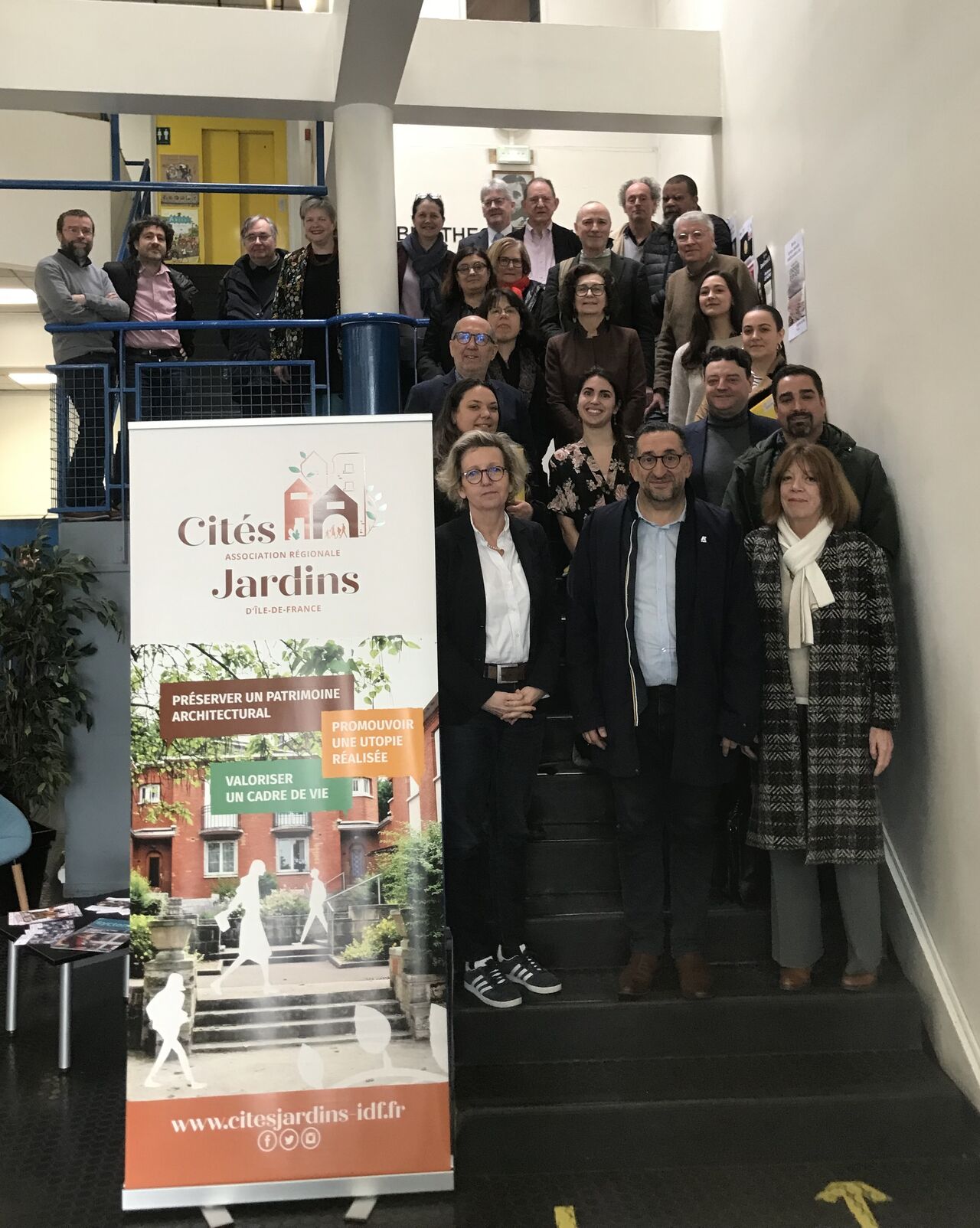 3 Conseils d’administration
02/02/2023 (Visioconférence)
24/05/2023 (Paris-Jardins à Draveil et visioconférence)
 06/11/2023 (Ville du Pré Saint-Gervais et visioconférence)
LES ADHÉRENTS EN 2023
Nouvel adhérent :
Ecole nationale supérieure d’architecture de Versailles

Perte d’adhérent : 
Université Sorbonne Paris-Nord
RESSOURCES HUMAINES EN 2023
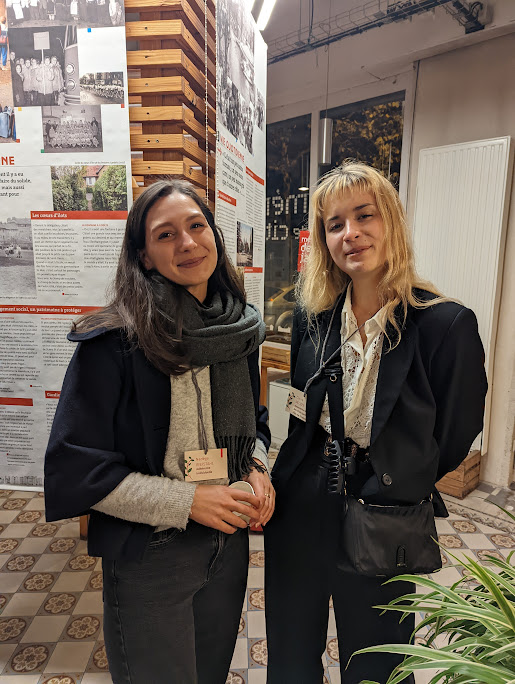 Apprenties : 
Septembre 2022 – Septembre 2023 : Nadège RIEFSTAHL, Master 2 professionnel « Développement culturel territorial », Université Gustave Eiffel 
Depuis septembre 2023 : Claire DELUZE, Mastère 1 professionnel « Patrimoine culturel et tourisme durable » à l’IESA, école internationale des métiers de la culture et du marché de l’art.
Stagiaires : 
Du 17 avril au 11 juin 2023, Mme Cécilia BRIVERT, BUT Villes et territoires durables à l’Université Paris-Est Créteil. 
Du 30 mai au 2 juin 2023, Mme Rebecca FECHETE, Classe de quatrième au collège Pablo Neruda de Stains
Du 27 novembre au 29 décembre 2023, Mme Divine DZON-ANGA, Formation en Terminale AGORA au Lycée Suger à Saint-Denis.
DÉMARCHE DE TRAVAIL EN 2023
Commissions thématiques
Valorisation-Promotion : Travail sur l’évolution du Printemps des cités-jardins et la création de vidéos pour les réseaux sociaux
Recherche : Lancement d’un repérage des cités-jardins nationales.
Préservation-Rénovation : Publication d’une note sur la rénovation des cités-jardins.

Groupes de travail
Printemps des cités-jardins
Rédaction d’une fiche sur la cité-jardin de Montgeron
Préparation de la journée d’études du 14 novembre et du projet stratégique de l’association
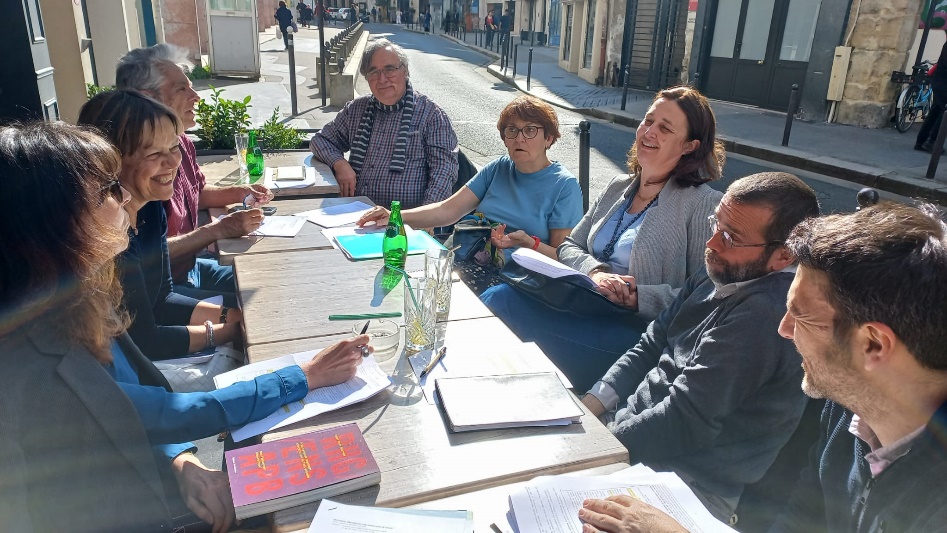 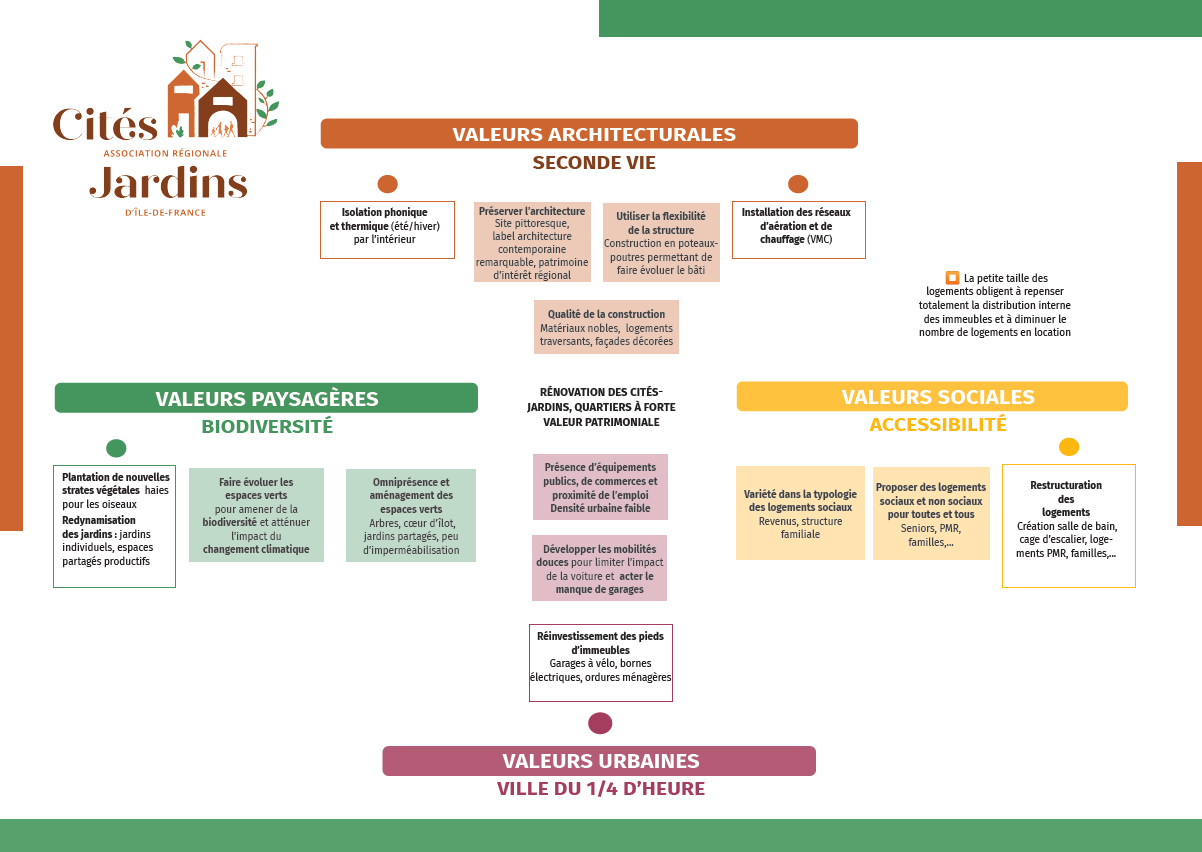 COMMUNICATION
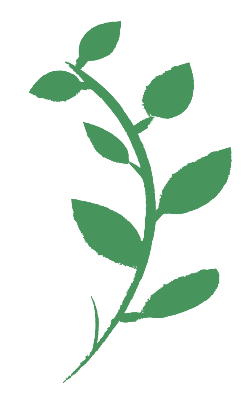 REVUE DE PRESSE 2023
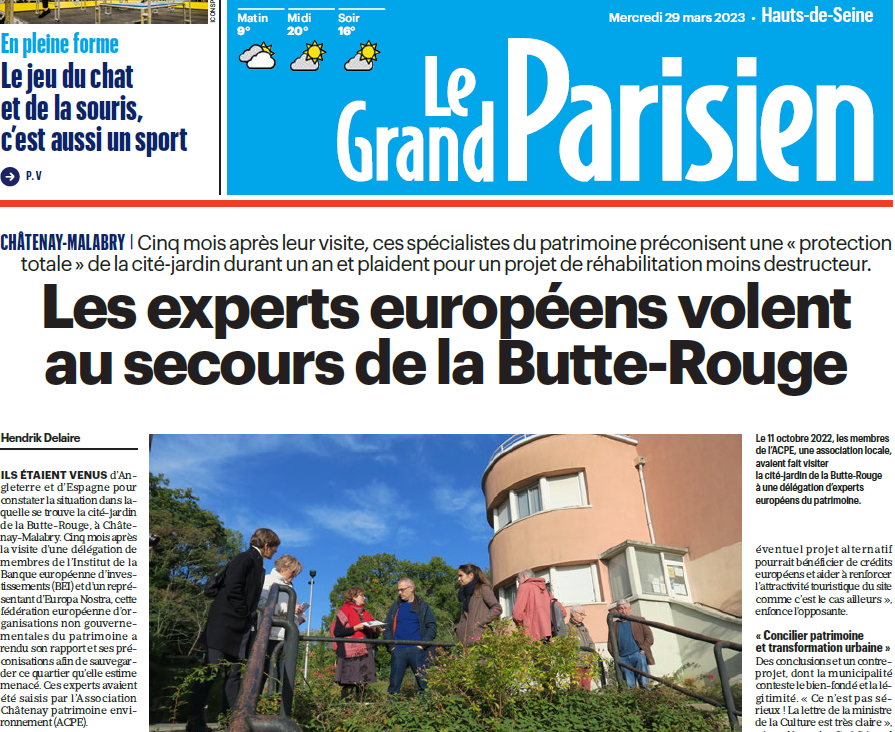 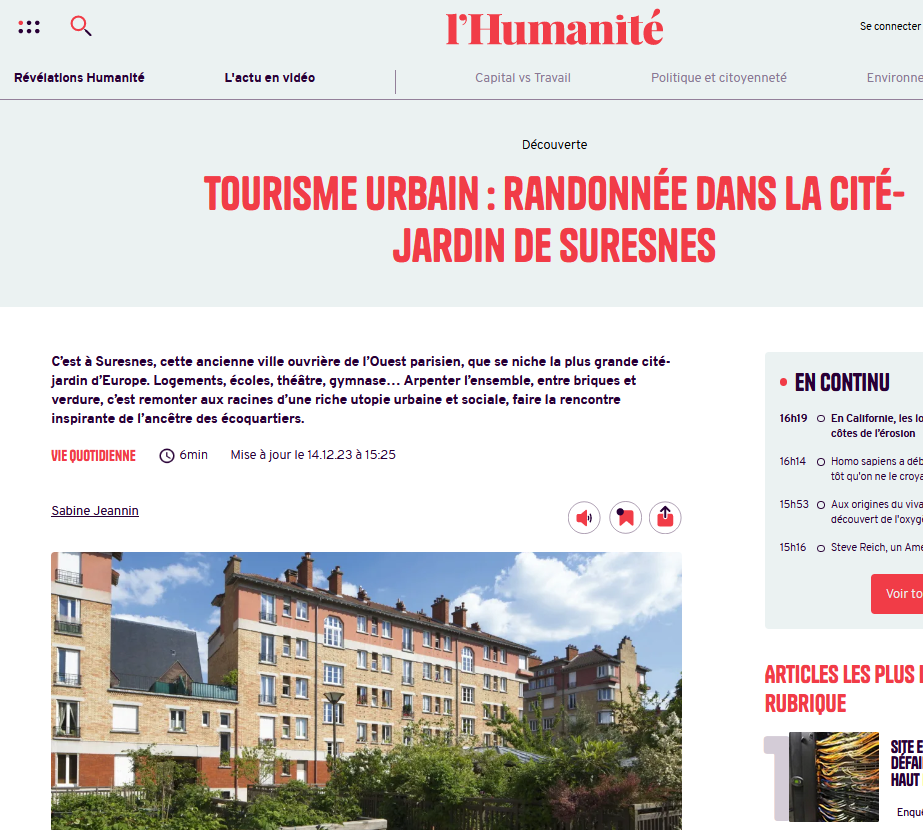 14 articles sur les cités-jardins d’Ile-de-France, 14 articles et 21 articles spécifiquement sur la cité-jardin de la Butte Rouge de Châtenay-Malabry. 
25 articles, sur les cités-jardins en France
Un dossier sur les cités-jardins « Cités-jardins : de l’utopie sociale au mode de vie urbain », magazine de la MGEN n°332.
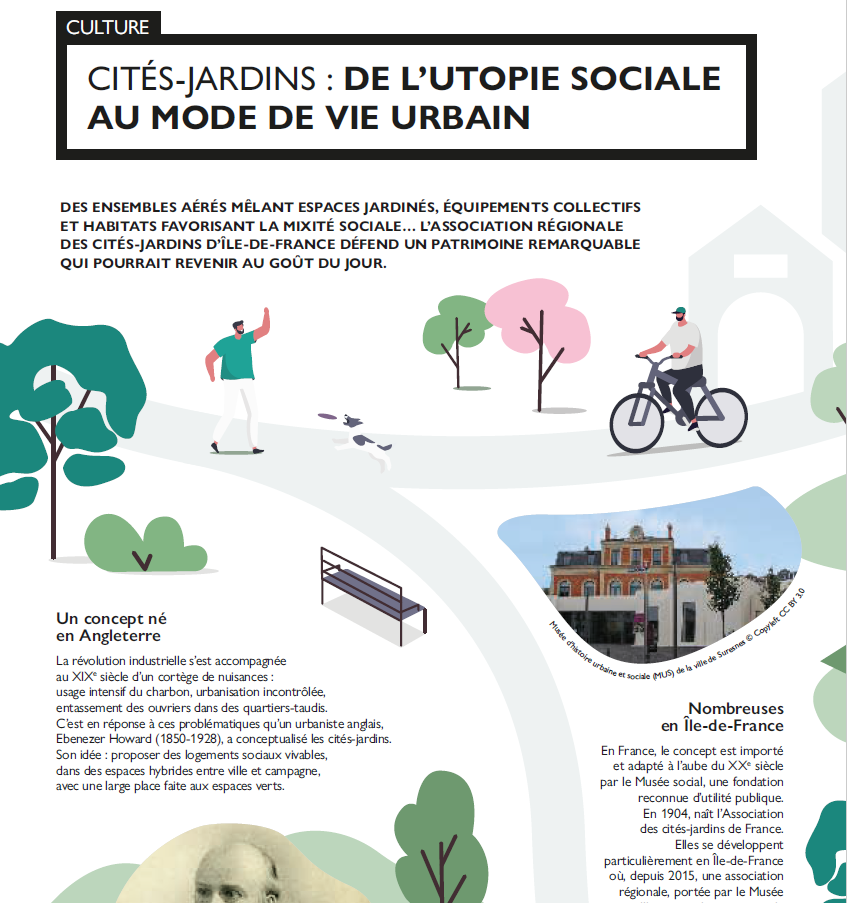 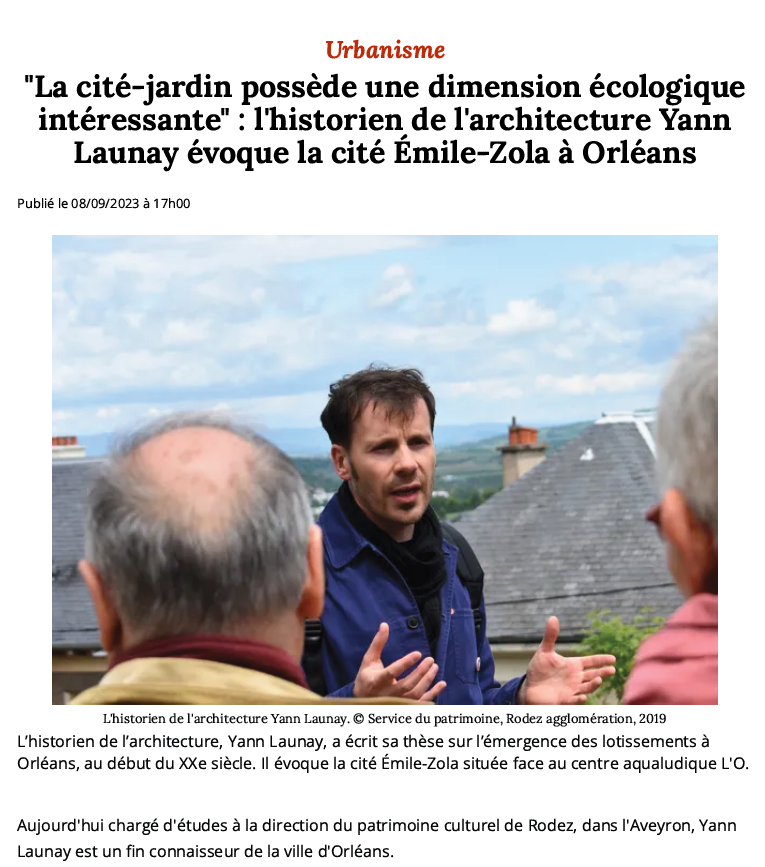 COMMUNICATION NUMÉRIQUE
Site internet
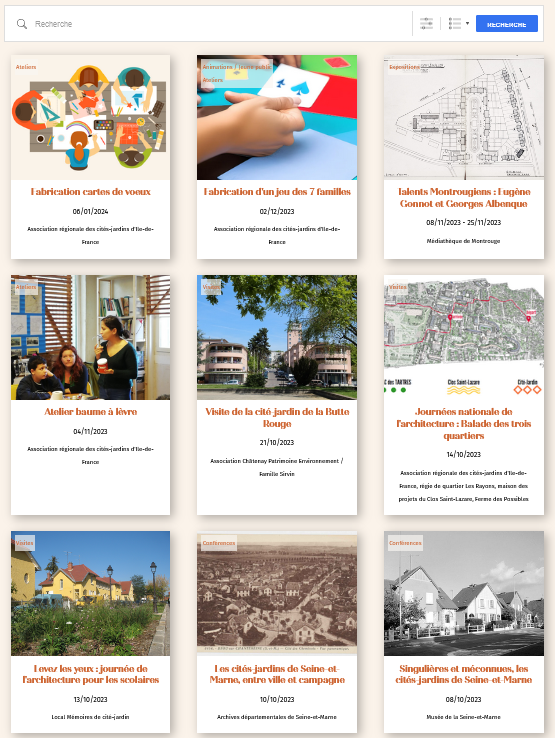 Nouvelle mise en page d’agenda
Création d’un formulaire en ligne pour déposer des évènements
De nombreuses actualités et un agenda régulièrement mis à jour
Mise à jour sur l’espace « Médiathèque » des documents disponibles au siège de l’association
COMMUNICATION PAPIER
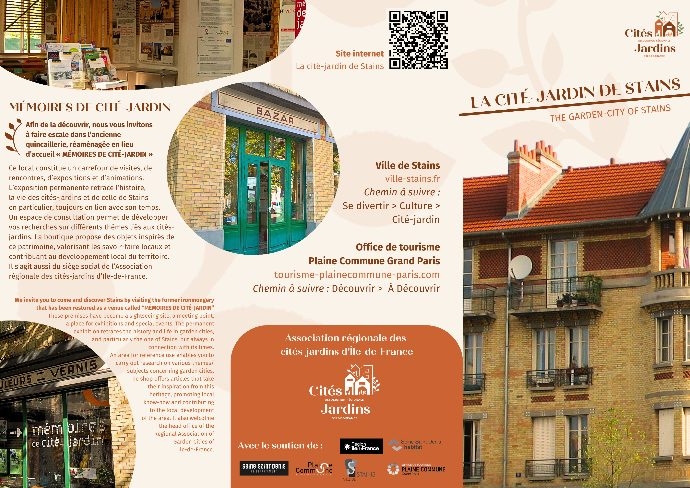 Mise à jour du prospectus de 2011 « La cité-jardin de Stains »

Mise en place de prospectus spécifiques aux animations du local Mémoires de cité-jardin.
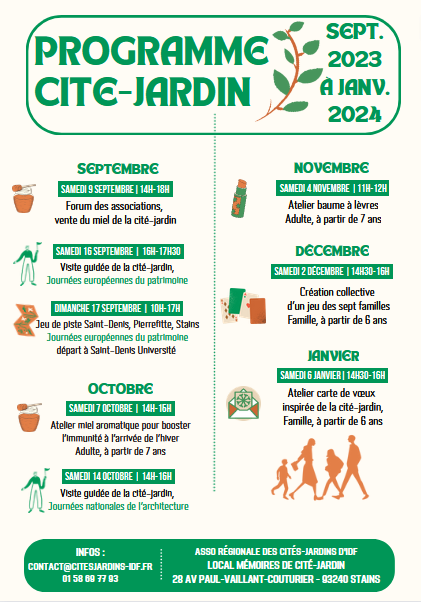 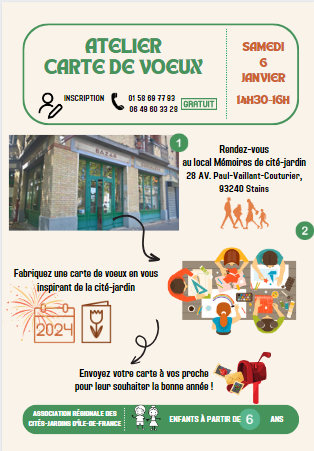 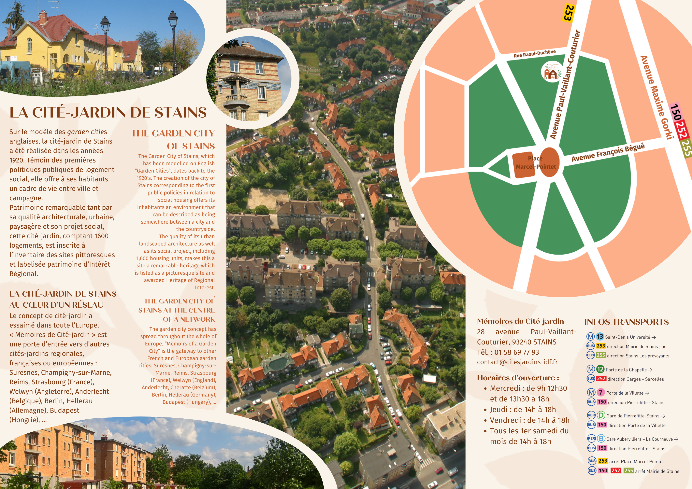 MÉMOIRES DE CITÉ-JARDINSsiège social de l’association et lieu d’accueil du public
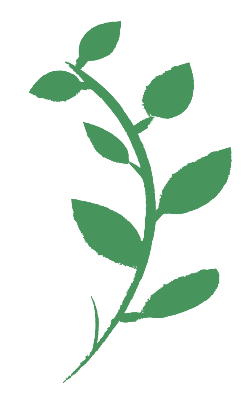 Chiffres clés
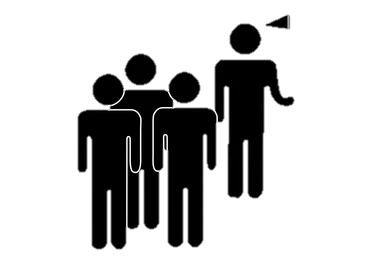 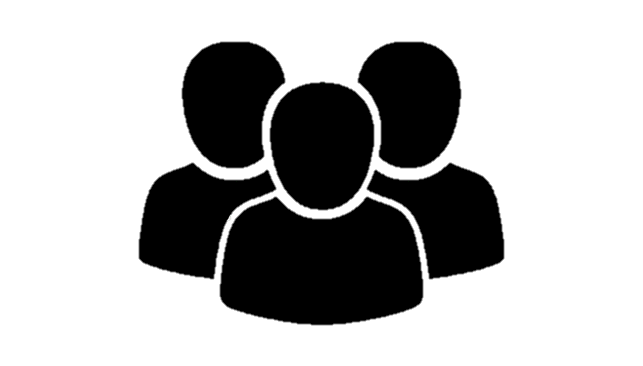 23 visites pour 717 participants
1 855 visiteurs
(contre 1289 en 2022)
108 publications, dont 20 dossiers thématiques ont été intégrés dans la base de données du site internet
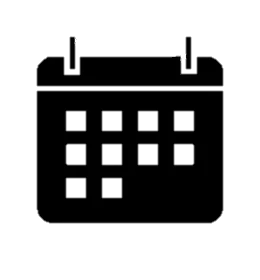 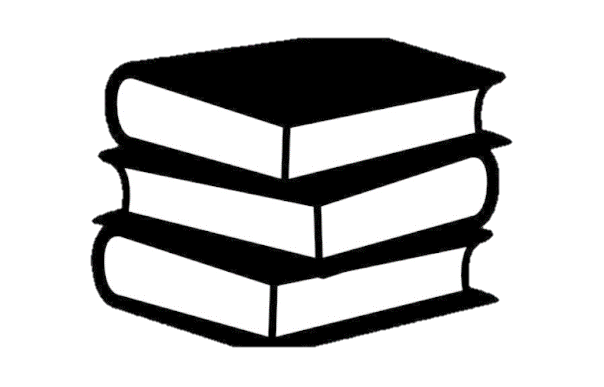 5 événements
grand public
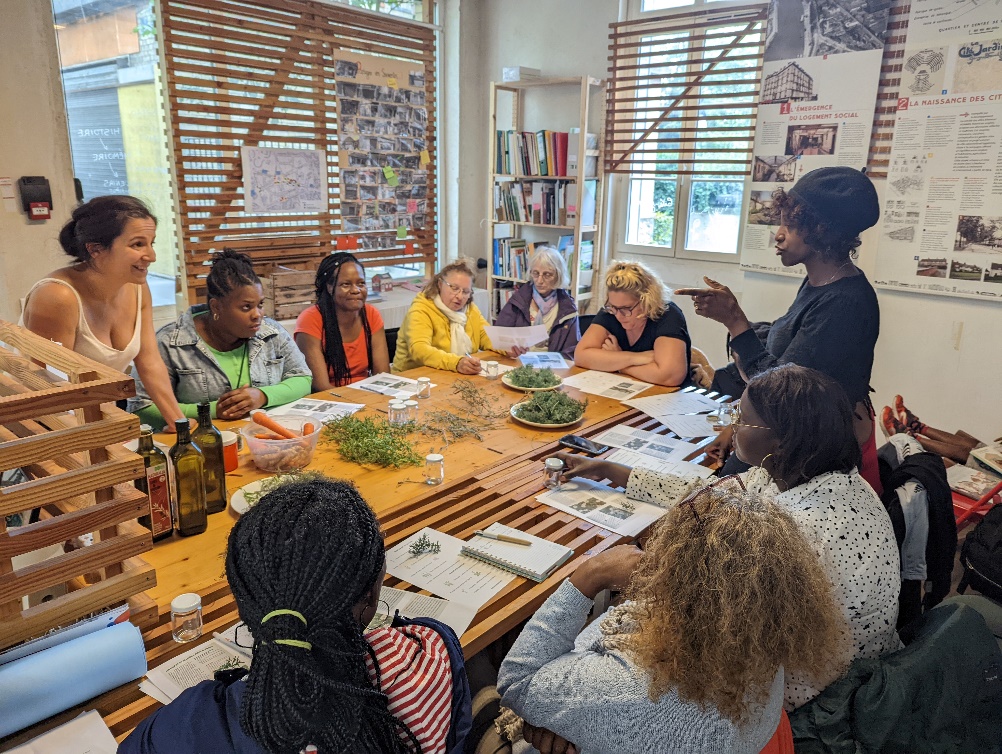 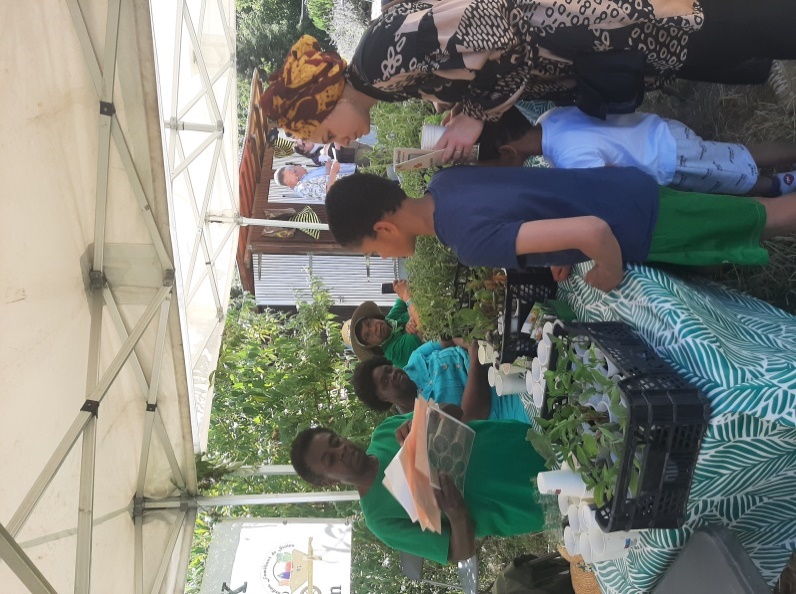 Légendes : Atelier naturopathie /Distribution de plantes lors de la fête de la biodiversité / Visite pour le festival ciné-jardin/ Remise du prix de l’éducation citoyenne à la préfecture de Bobigny © ARCJ
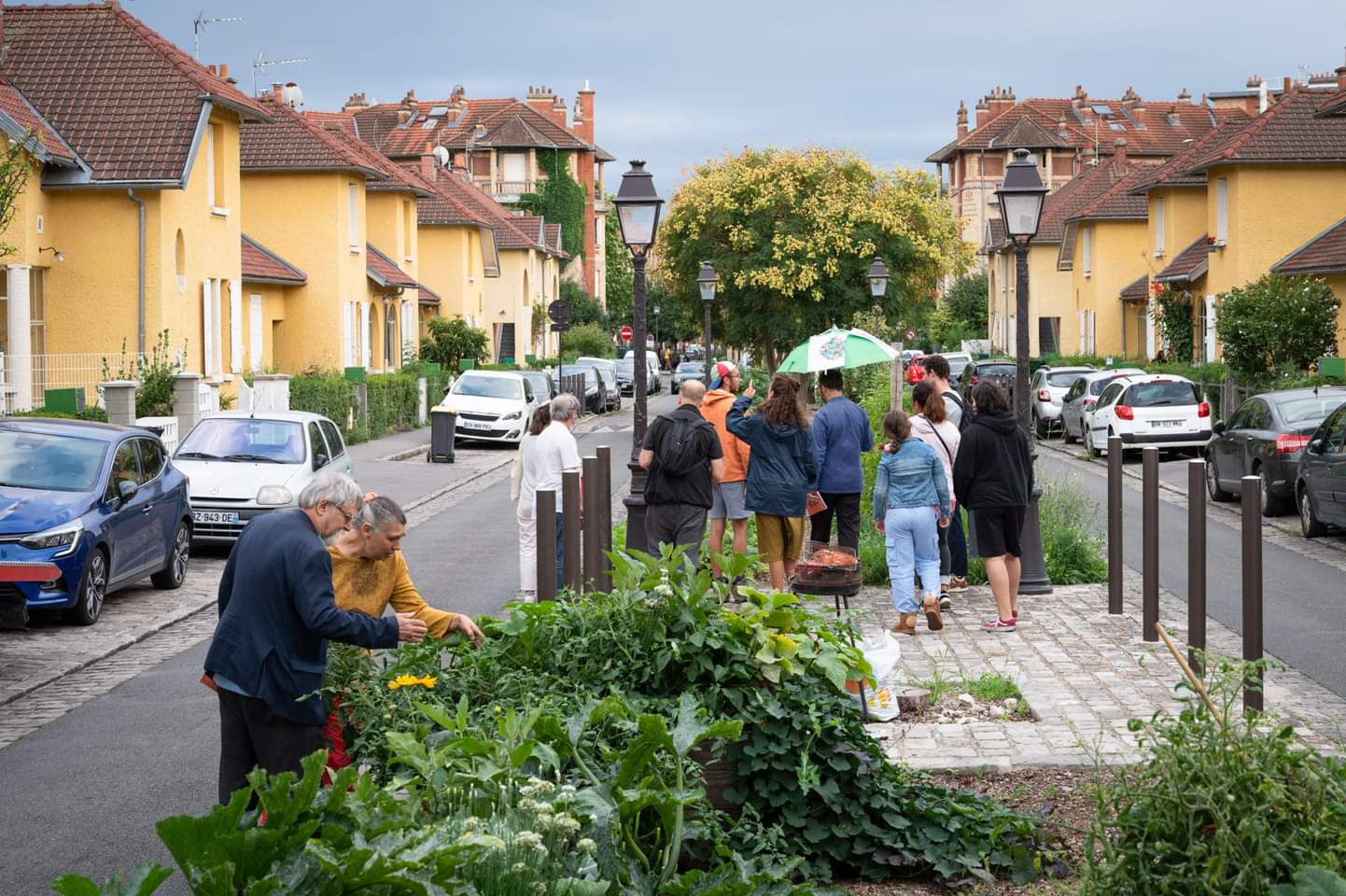 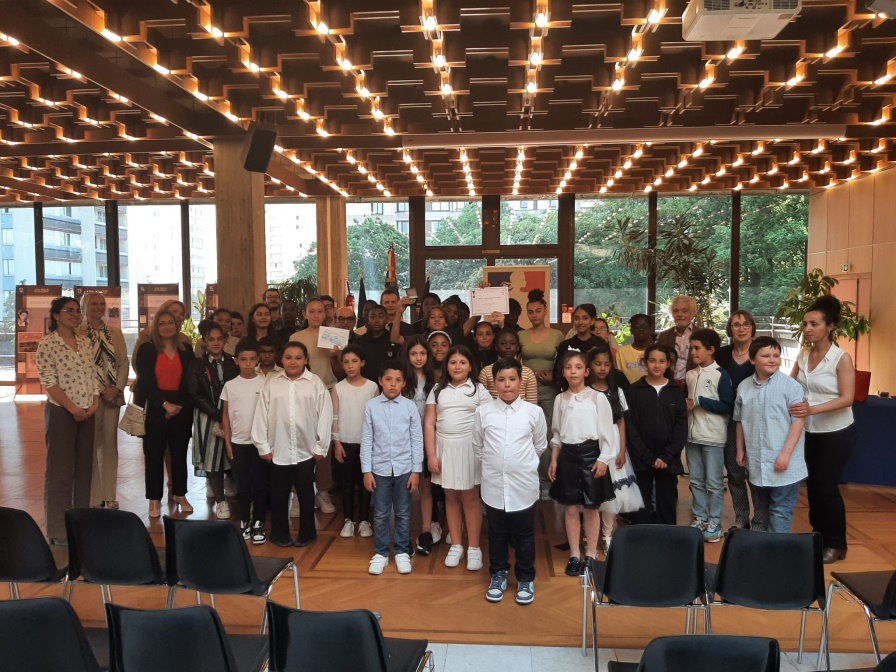 RETOUR SUR 2023
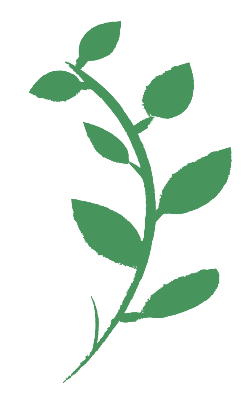 Événements marquants en 2023
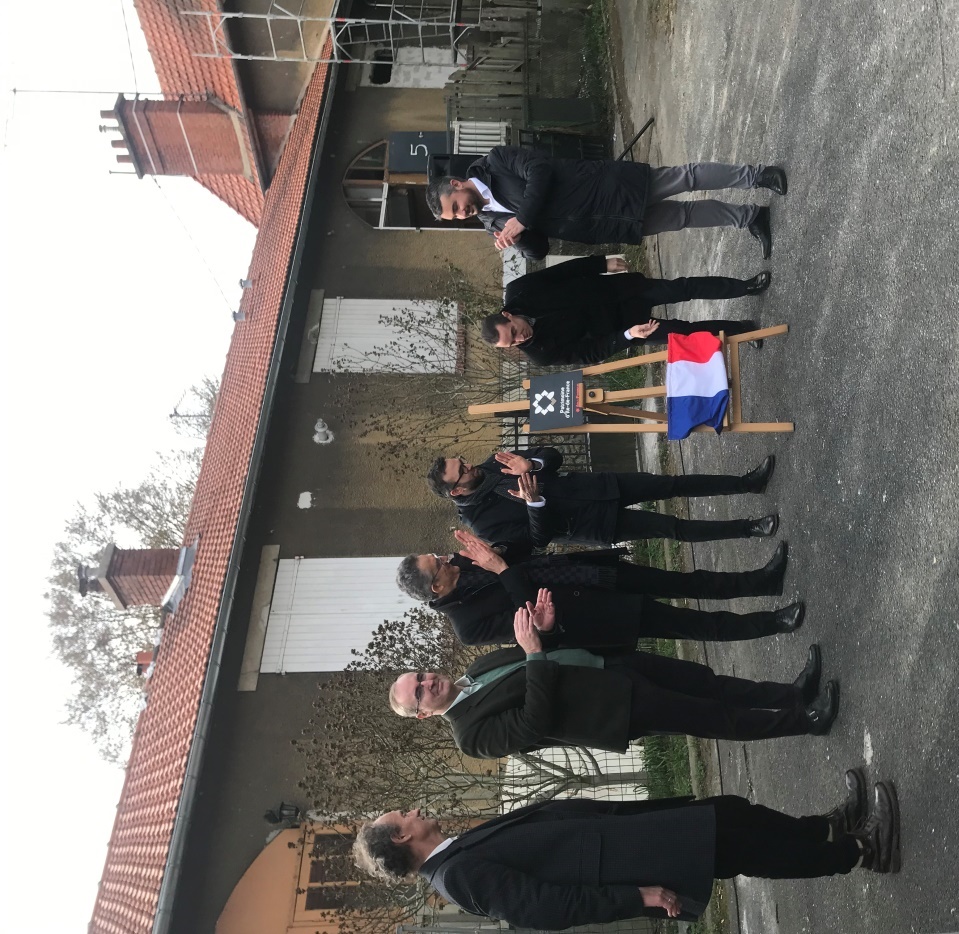 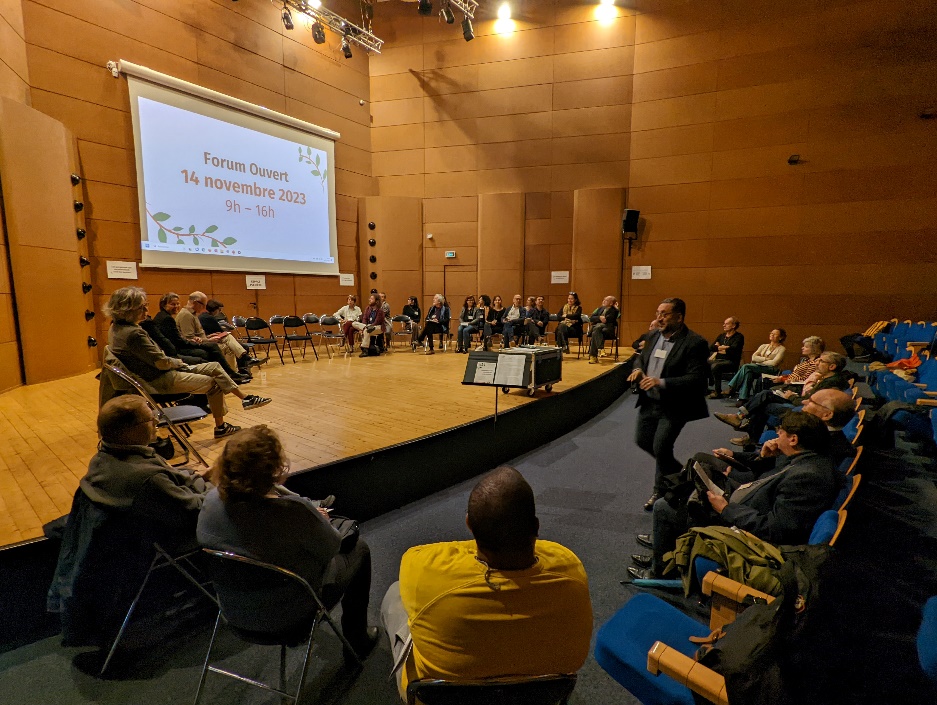 Légendes : Inauguration de la plaque du label « Patrimoine d’intérêt régional » à la cité-jardin de la Poudrerie, Livry-Gargan / Inauguration de la journée d’études du 14 novembre au conservatoire municipal de Stains .© ARCJ
Printemps des cités-jardins 2023
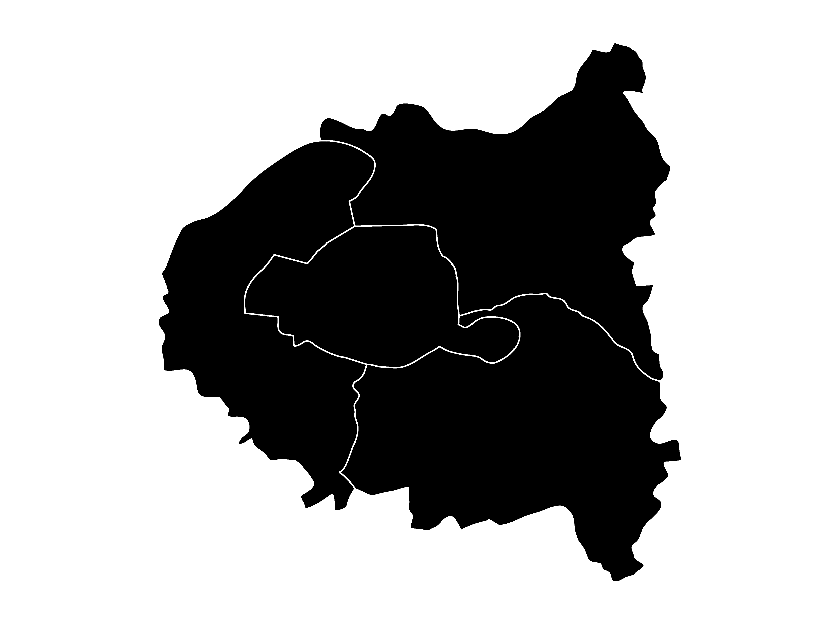 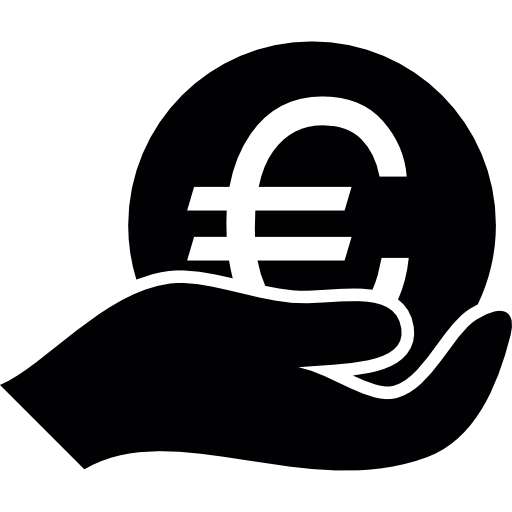 1 subvention de la Région Ile-de-France de 9000€
Pour un nouveau graphisme,  l’amélioration du site internet et la création de contenus vidéos.
39 initiatives en
Ile-de-France 
(contre 34 en 2022)
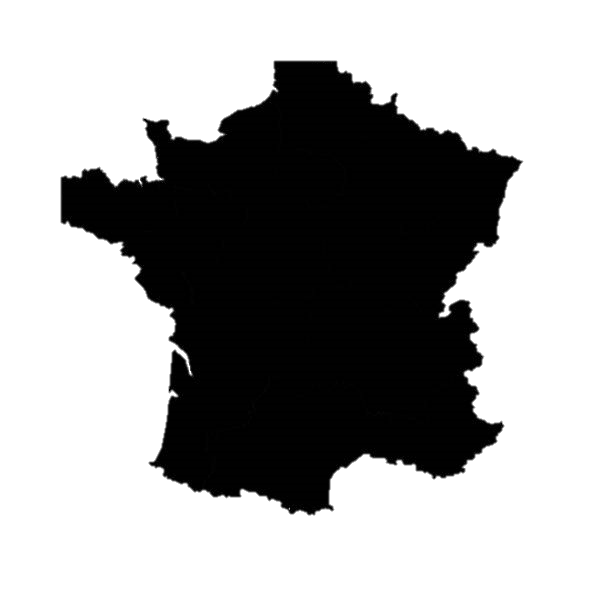 17 initiatives en France (contre 11 en France en 2022)
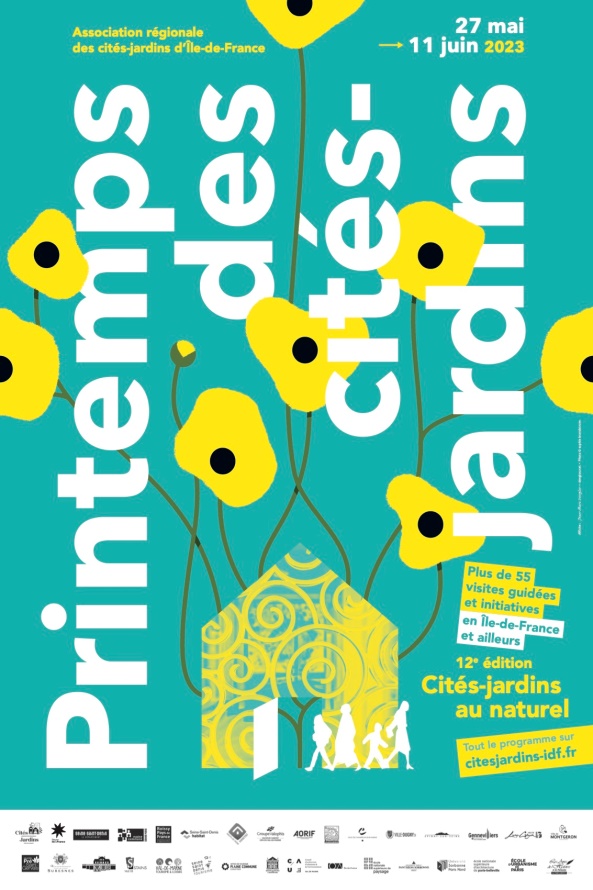 1 nouveau visuel ambassadeur réalisé par Jean-Marc Denglos
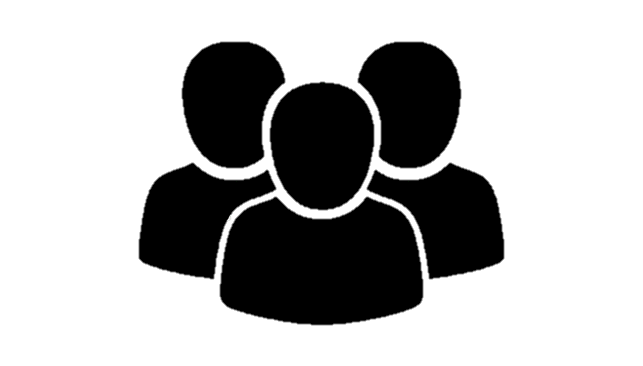 787 participants
(contre 258 en 2022)
Nouveau graphisme
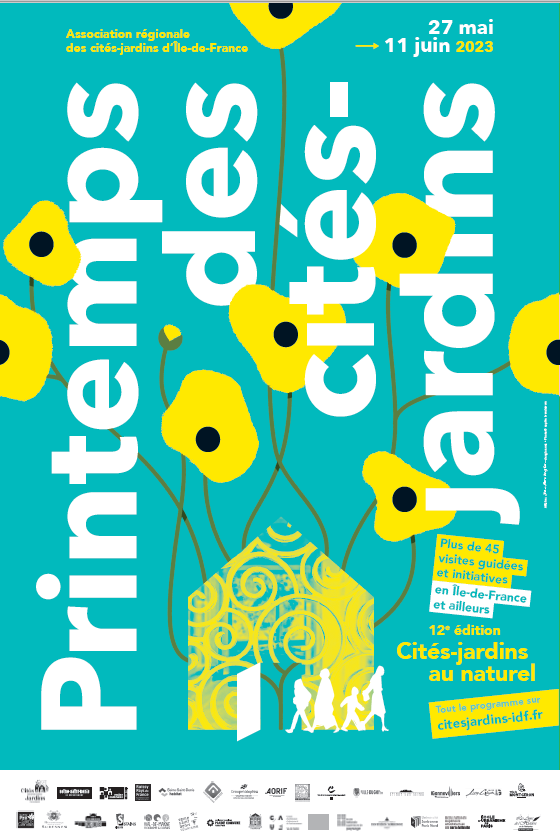 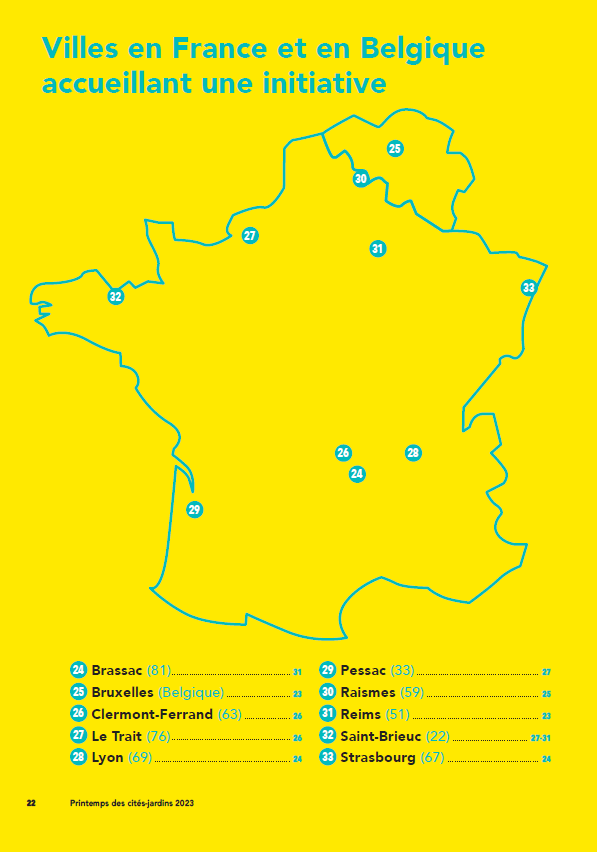 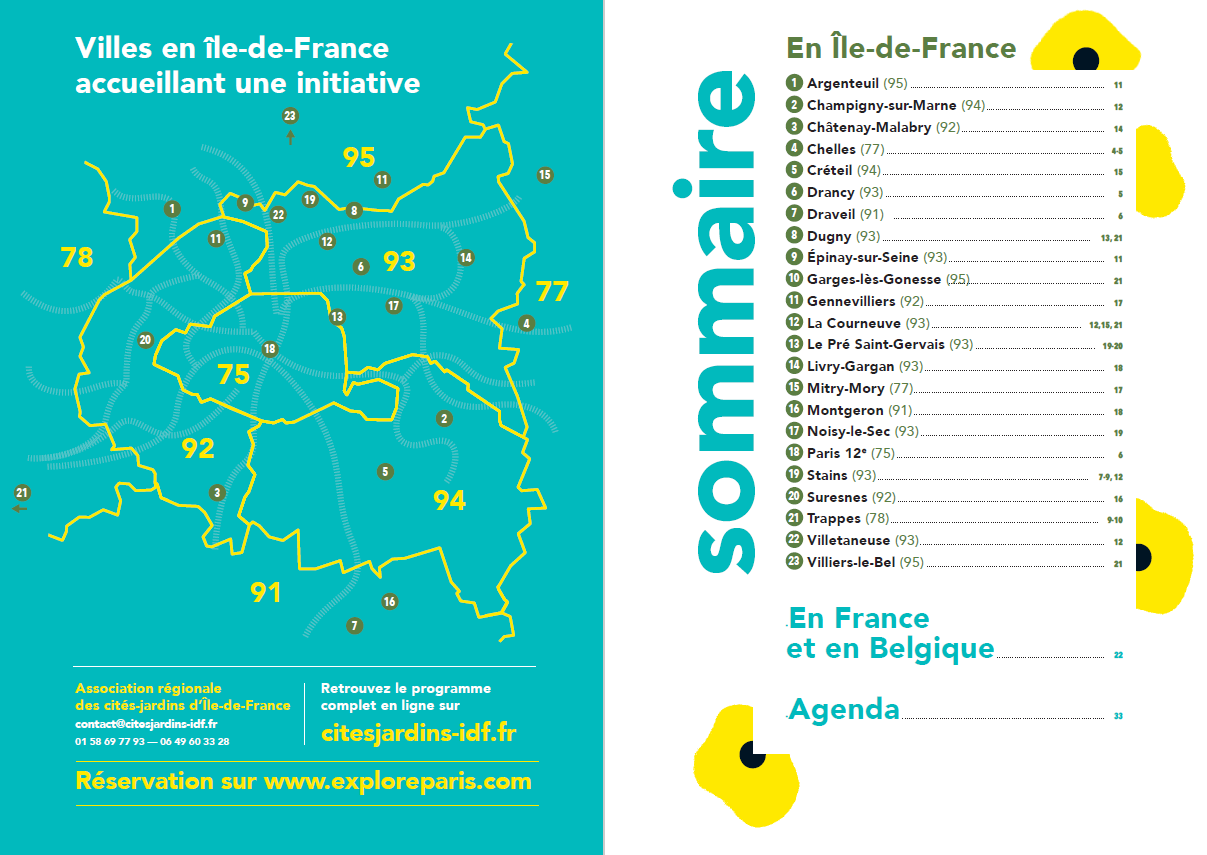 Cartographie des villes proposant des animations en Ile-de-France et en France.
Sommaire par ville et tableau récapitulatif des évènements croisant les villes et les dates.
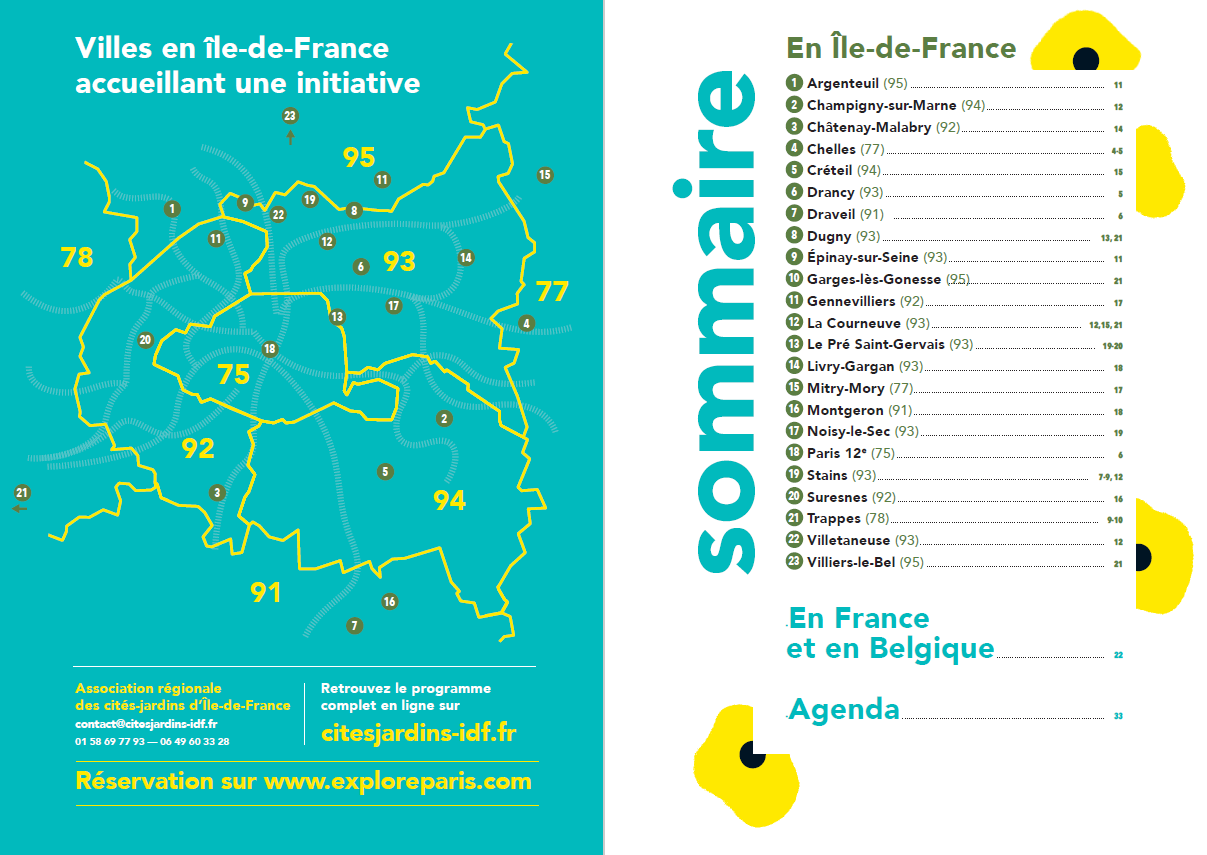 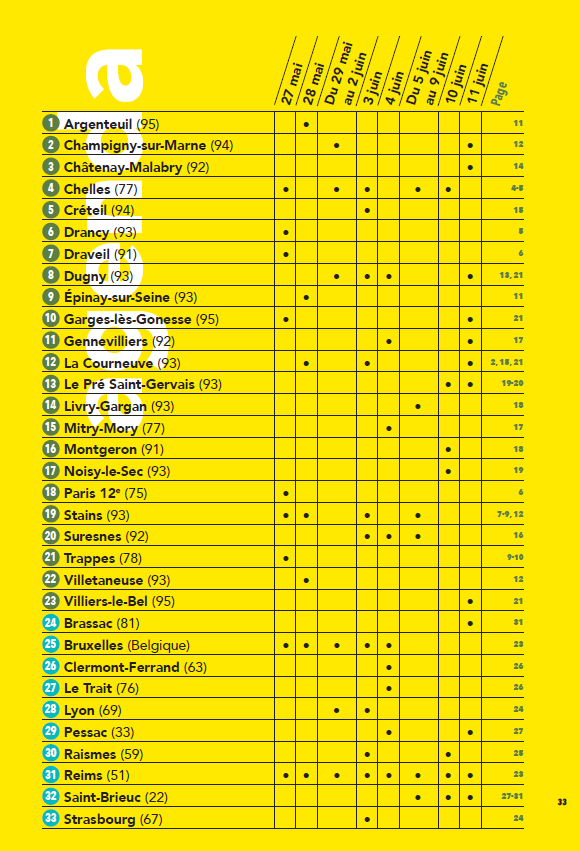 Reprise d’éléments du logo
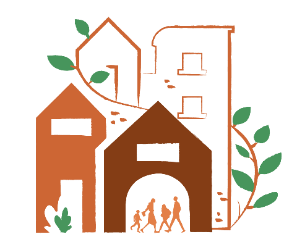 Informations pratiques
Amélioration du site internet
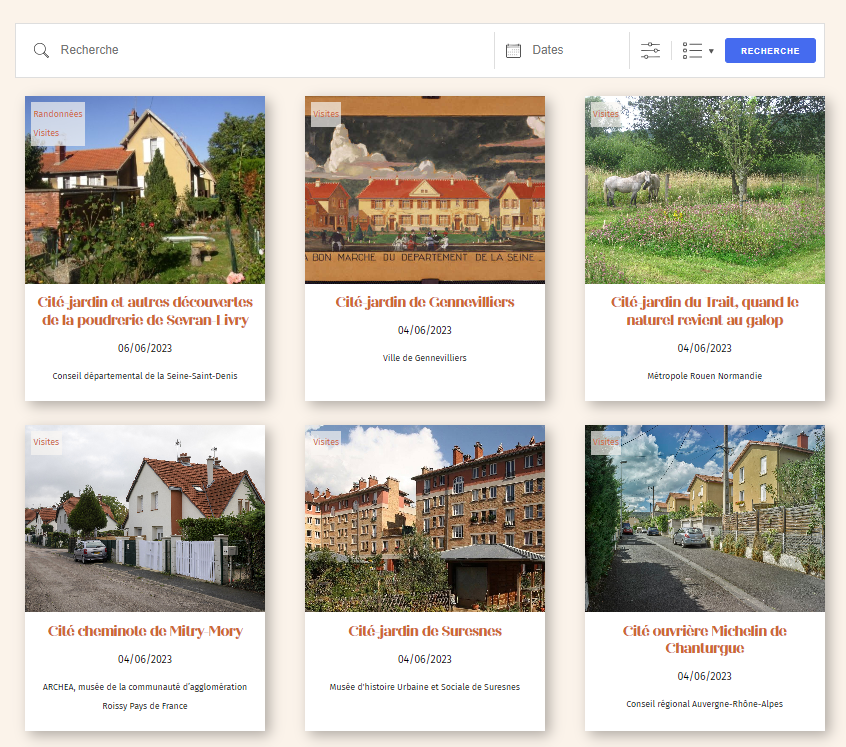 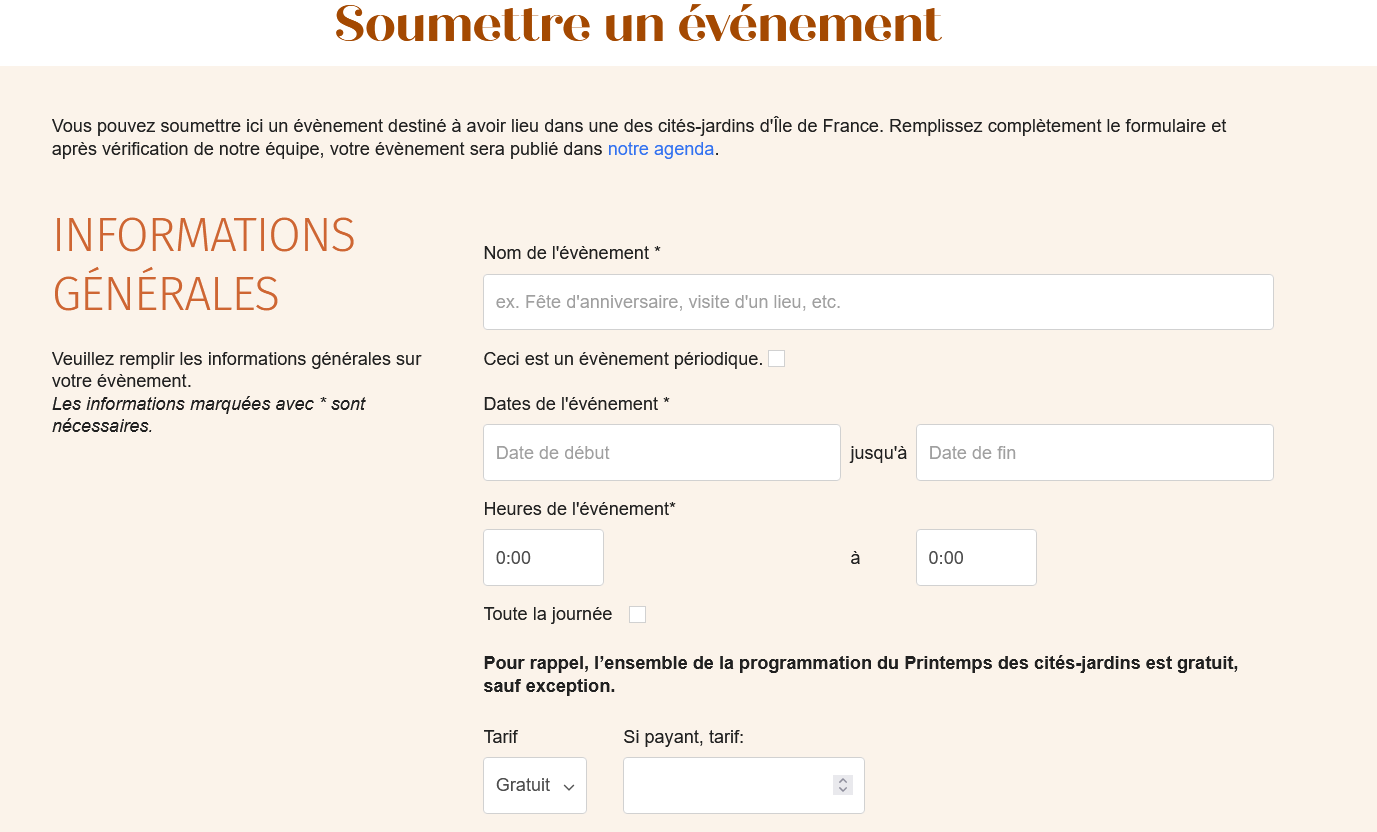 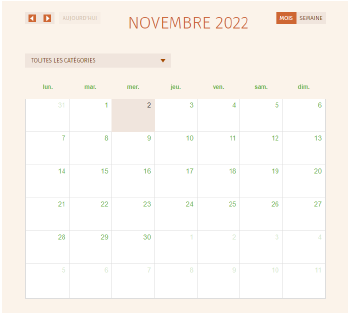 Un nouvel agenda :
 
Mise en page plus dynamique (ancien à gauche) ;
Possibilité de tri par type d’activités et par département ;
Mise en avant des partenaires.
Un formulaire pour soumettre un évènement :
 
Champs à remplir précis pour optimiser le traitement des informations pour le Printemps des cités-jardins ;
Champs obligatoires et optionnels pour faciliter le dépôt d’évènements pour les partenaires.
Des vidéos en cours de création…
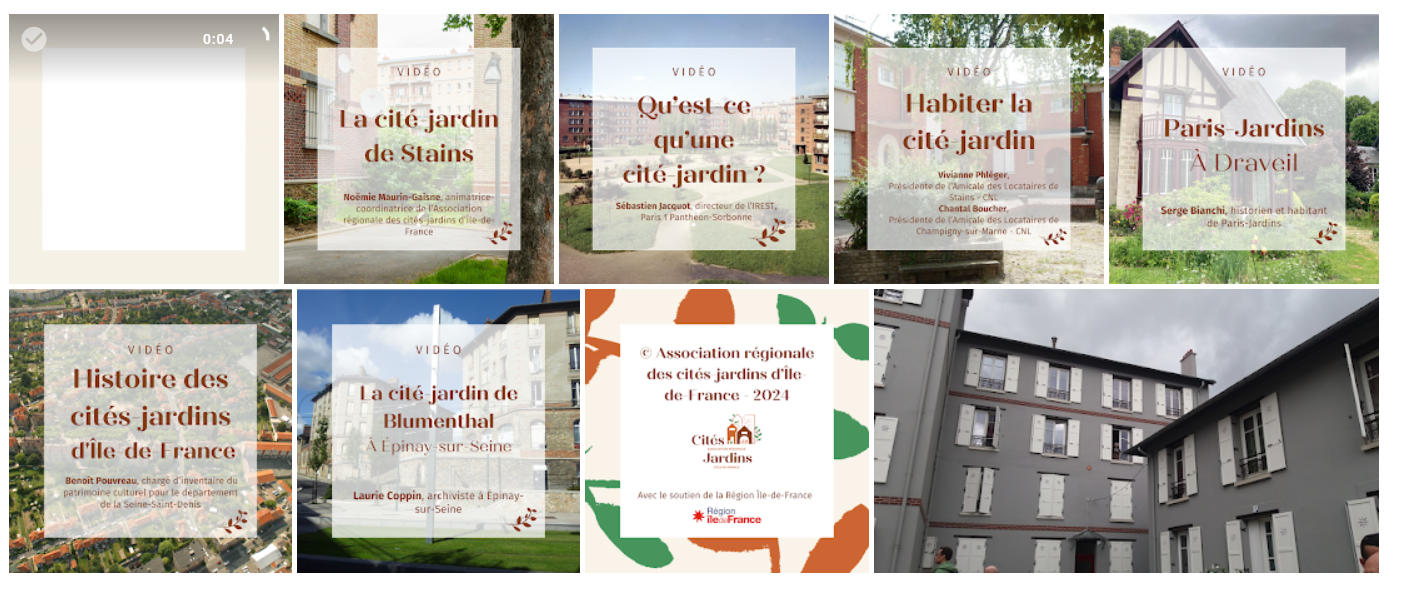 Qu’est-ce qu’une cité-jardin ? 
Habiter la cité-jardin
Histoire des cités-jardins d’IDF
Le patrimoine paysager des cités-jardins
L’urbanisme des cités-jardins
L’aménagement des cités-jardins
Visiter les cités-jardins
L’architecture des cités-jardins
La cité-jardin de Blumenthal
La cité-jardin de Suresnes
Paris-Jardin à Draveil
11 vidéos tournées et bientôt publiées : ajustement du montage et étalonnage son en cours ;
Travail en collaboration avec la commission promotion-valorisation ;
Achat d’un nouveau téléphone portable et de micros-cravates pour les vidéos ;
Publications prévues pour le Printemps des cités-jardins 2024.
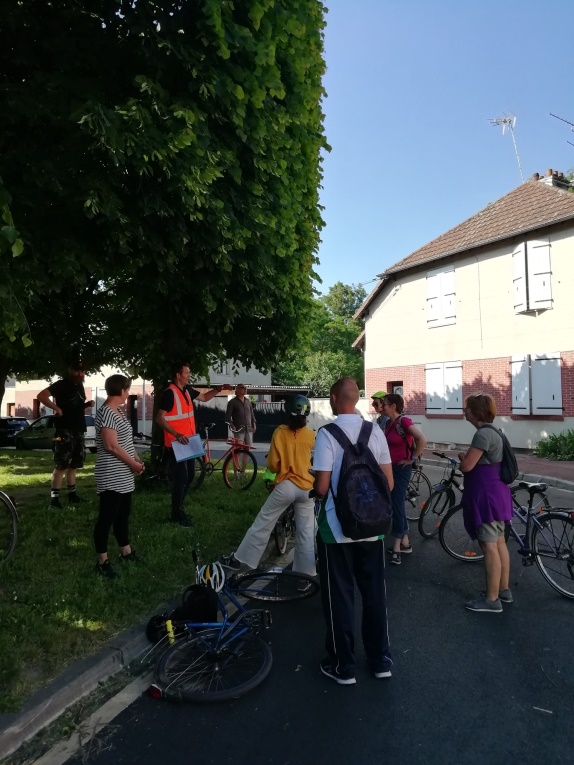 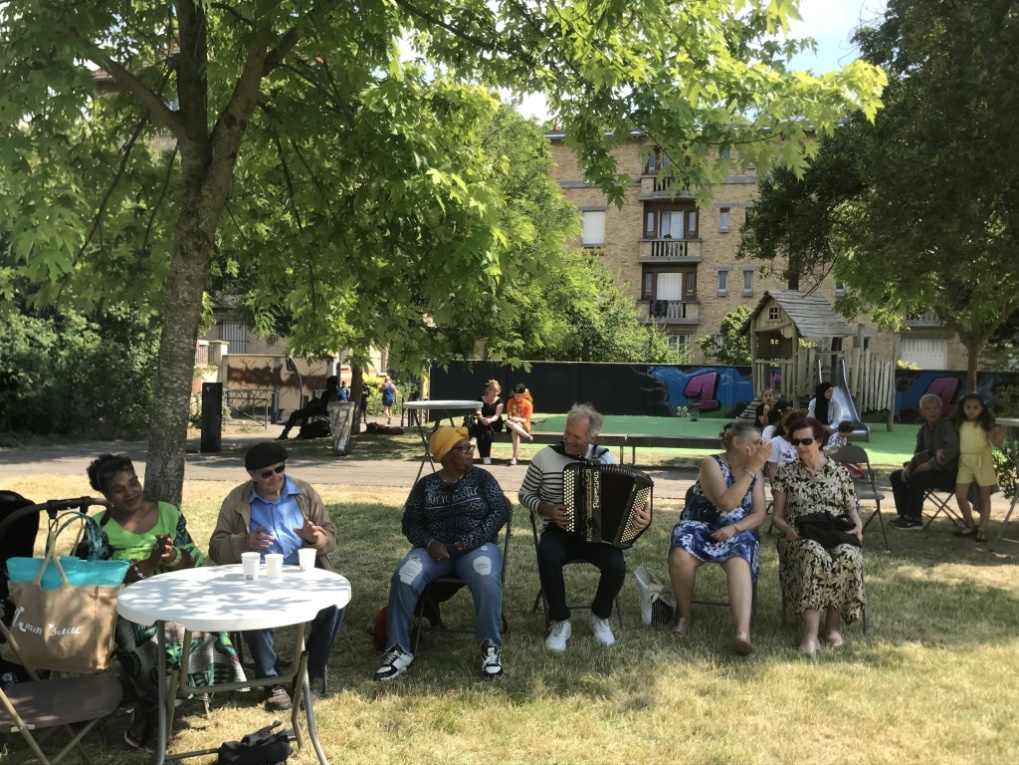 Légendes 

1 – Jeux d’hier et d’autrefois, cité-jardin de Stains – © ARCJ
2 – Arrêt de la rando vélo à la cité-jardin de La Courneuve – © ARCJ
3 – Visite de la cité-jardin de Gennevilliers– © ARCJ
4 – Visite de la cité-jardin de Mitry-Mory – © ARCJ
5 – Gardin Party à Raismes– ©Ville de Raismes
6 – Balade en calèche, cité-jardin Ginglin à Saint-Brieuc – ©AM de Saint-Brieuc
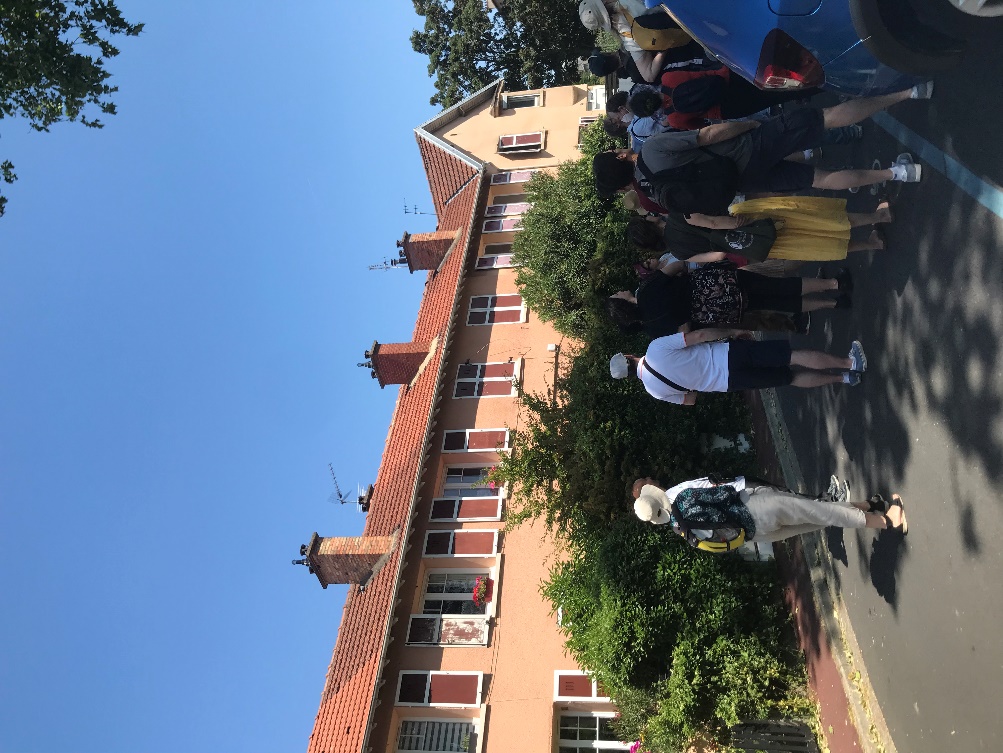 1
2
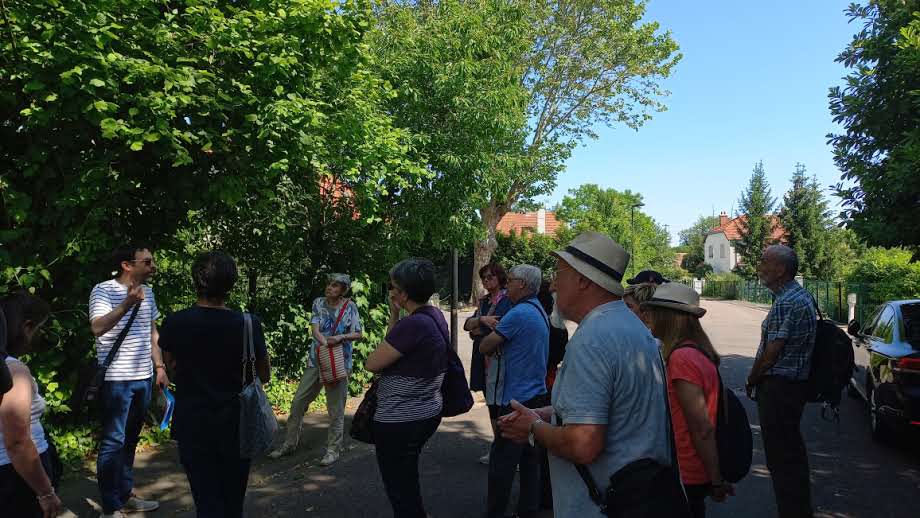 4
3
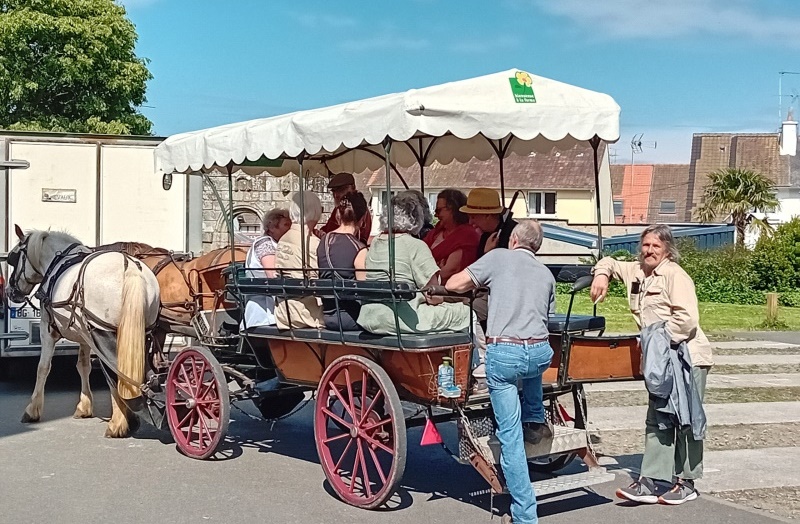 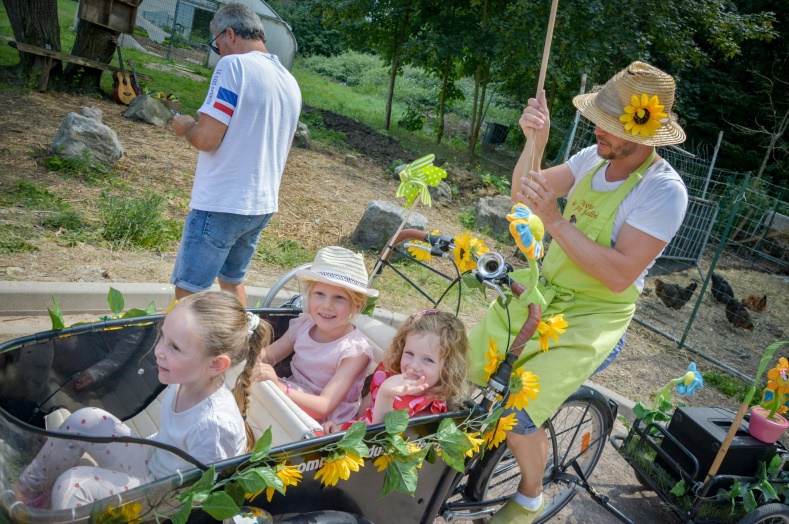 5
6
Projet stratégiqueCOMMENT SERVIR LA CAUSE DES CITÉS-JARDINS ?
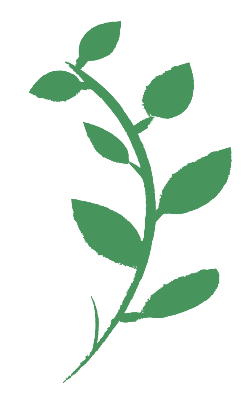 Démarche de travail
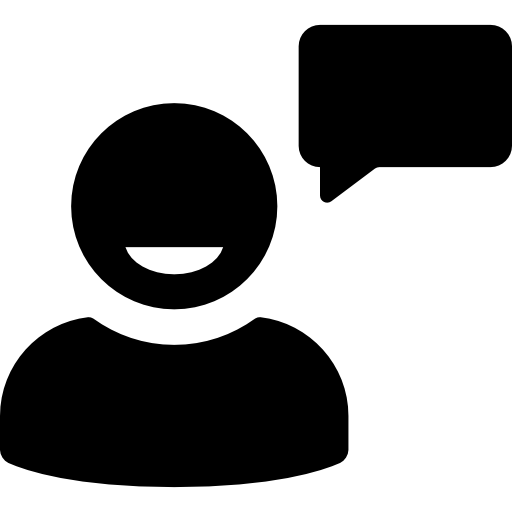 8 jours d’accompagnement par le cabinet d’études Christine Courtis
L’écriture du projet stratégique accompagné par le DLA – Diagnostic local d’accompagnement
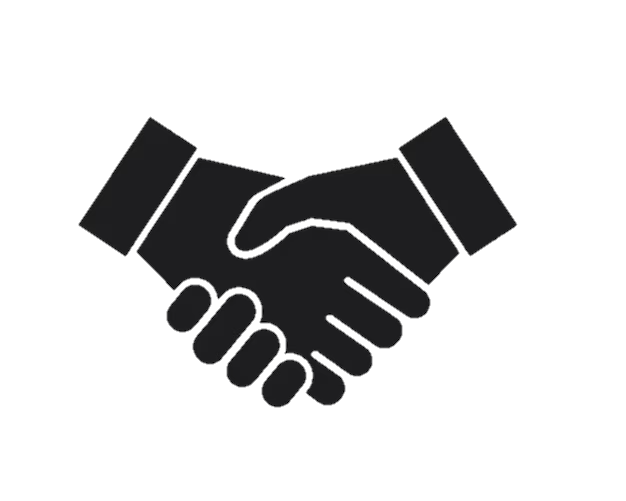 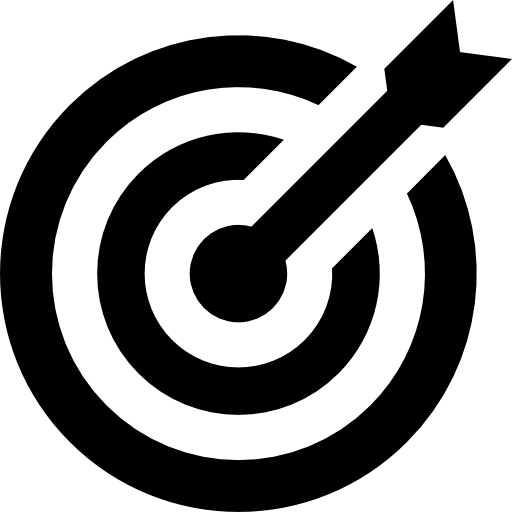 1 objectif : l’écriture pour 2024 du nouveau projet stratégique de l’association
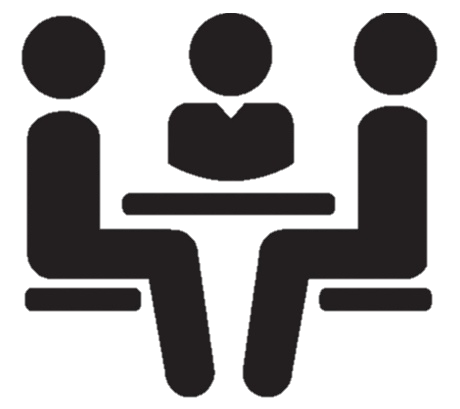 Un groupe de travail restreint composé de membres actifs de l’association
Les étapes pour l’écrituredu projet stratégique
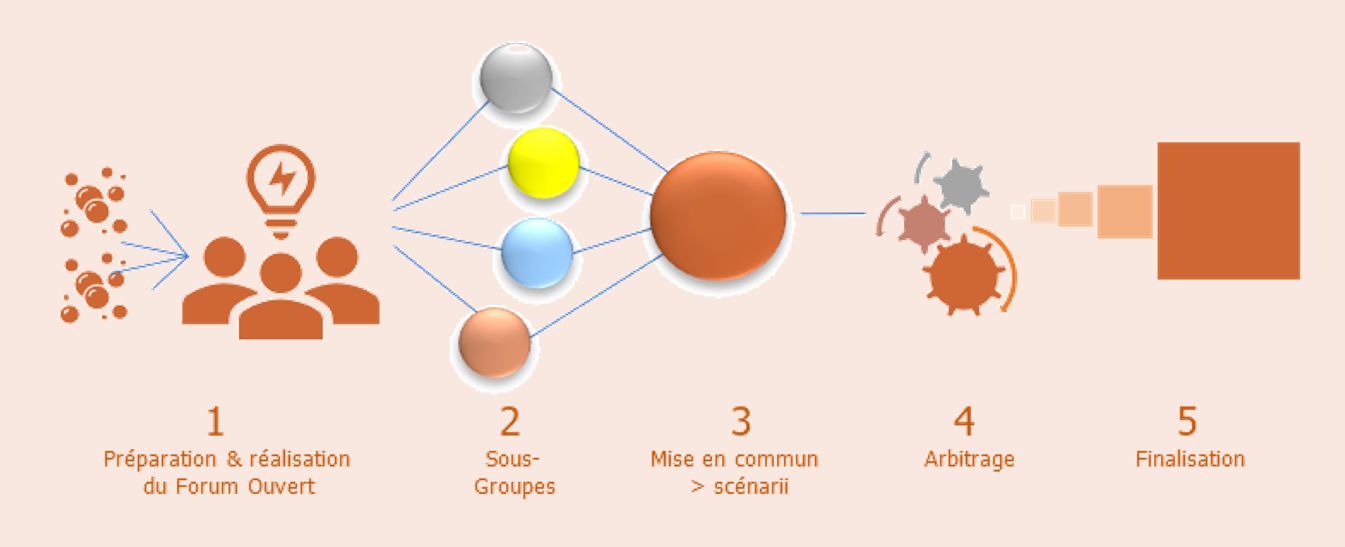 Forum Ouvert
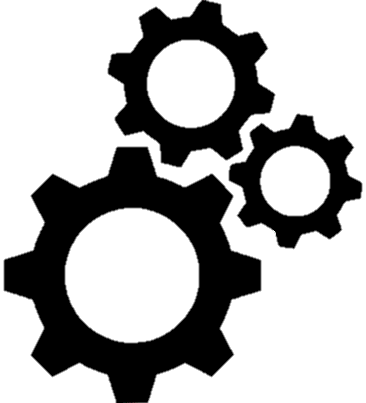 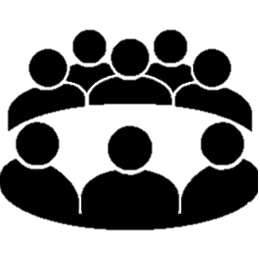 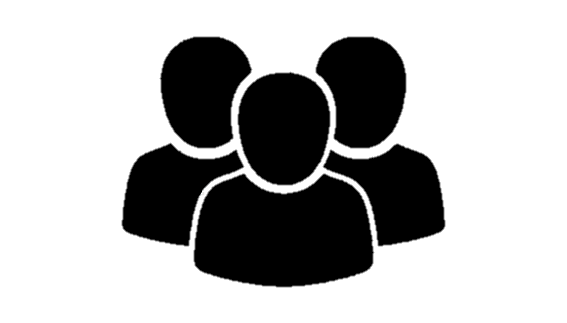 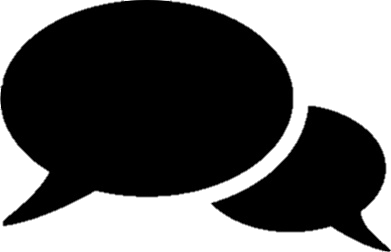 4 groupes de travail issus du Forum Ouvert
52 participant.es sur l’ensemble de la journée
30 sujets apparus lors de la phase d’émergence
10 ateliers qui ont réfléchi lors de la journée
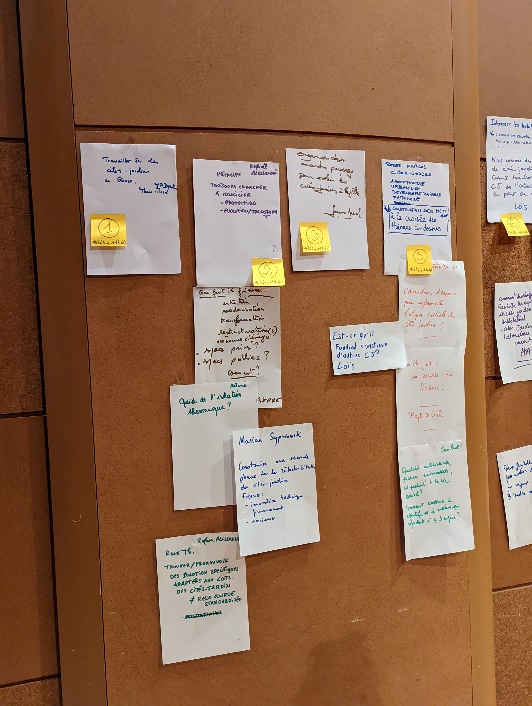 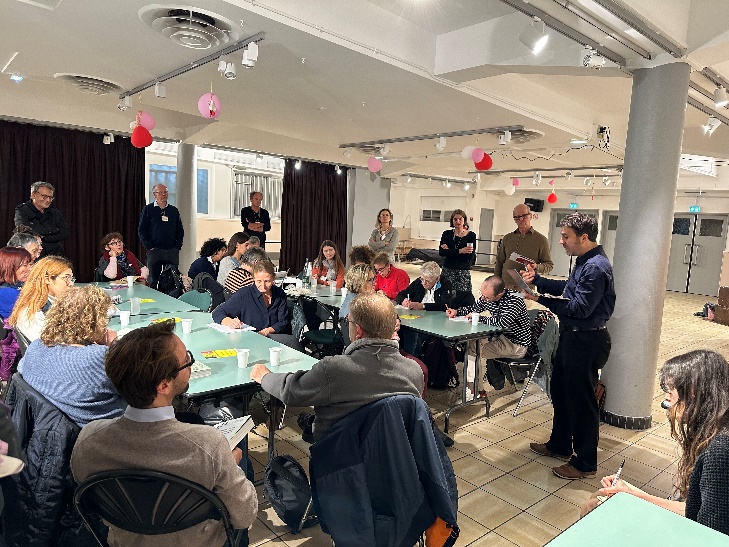 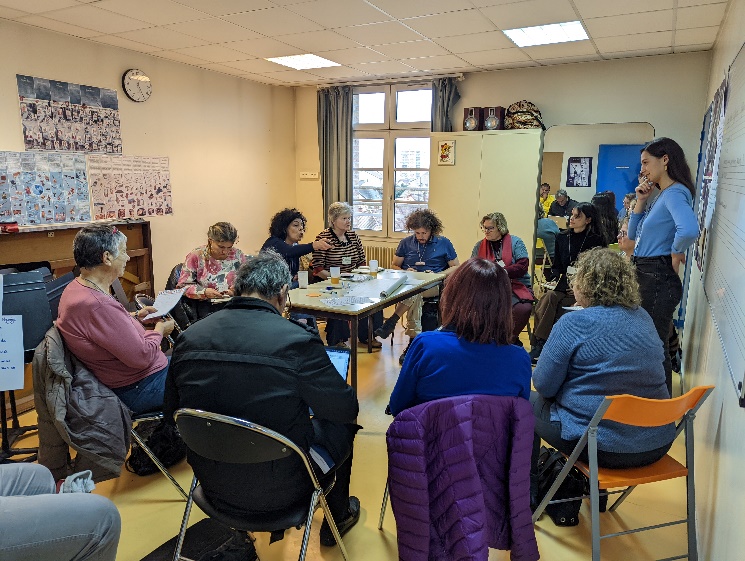 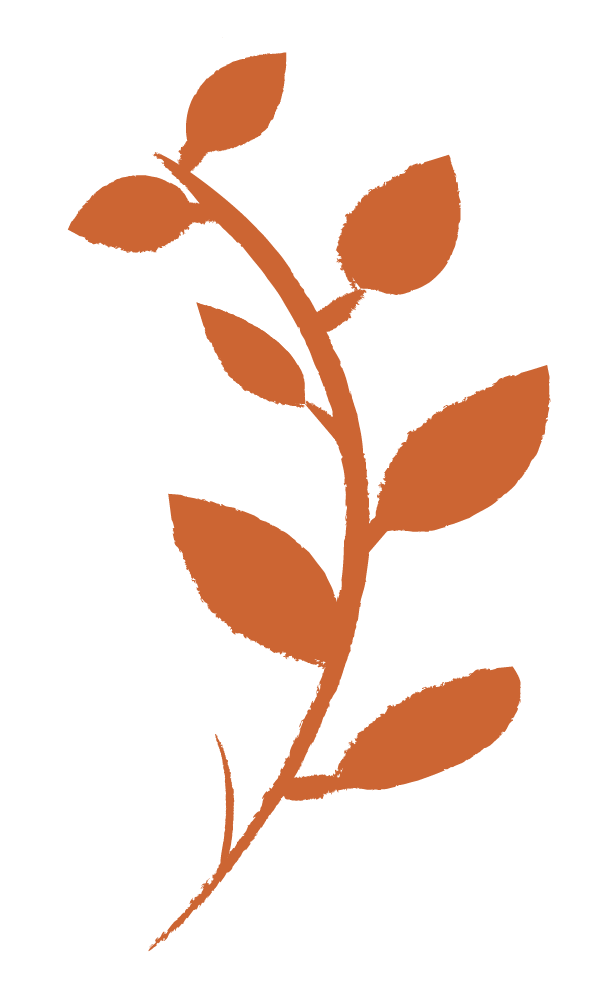 Présentation DU RAPPORT FINANCIER 2023
Par Christophe LIEVIN, trésorier
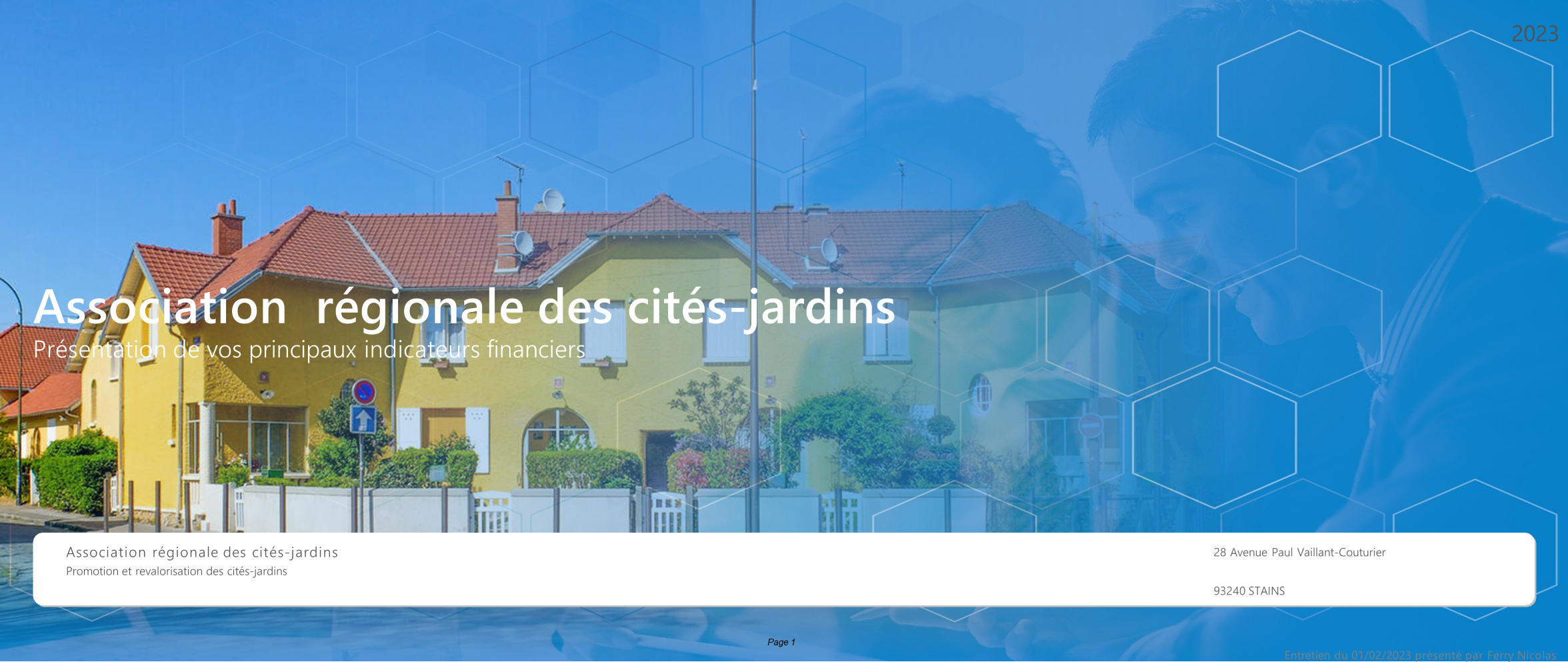 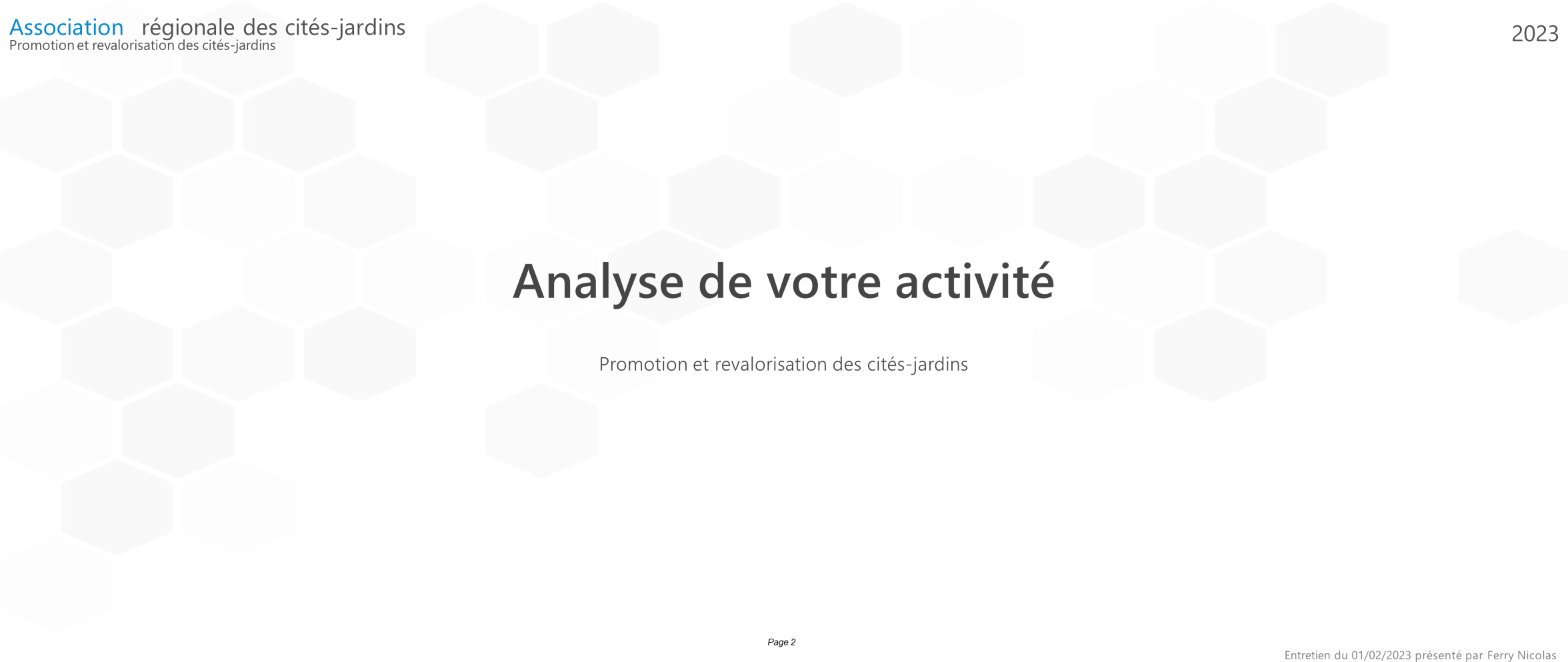 Association	régionale des cités-jardins
2023
Promotion et revalorisation des cités-jardins
Activité globale
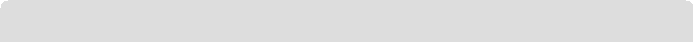 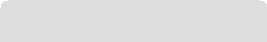 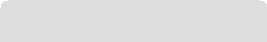 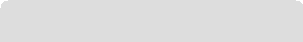 2023
2022
Évolution
Ressources associatives
81 984 €
116 317 €
-29,5%
Ventes de marchandises
685 €
3 731 €
-81,6%
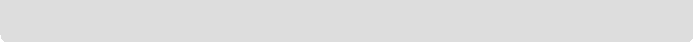 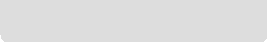 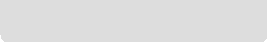 Prestations vendues
Activité globale  Contributions volontaires
Emplois contributions volontaires
520 €
83 189 €
9 000 €
9 000 €
0 €
120 048 €
6 738 €
6 738 €
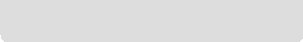 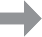 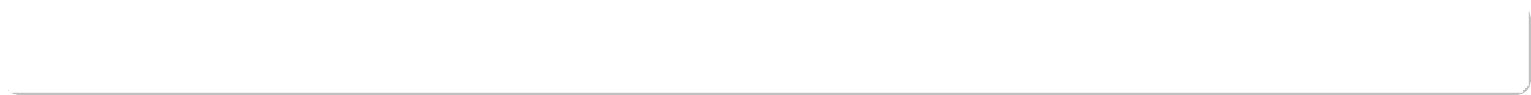 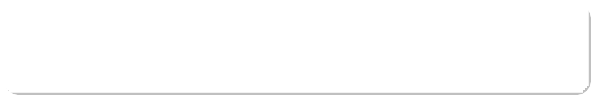 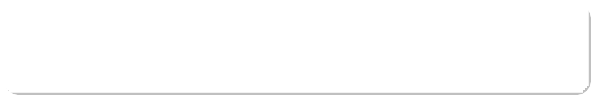 -30,7%
+33,6%
+33,6%
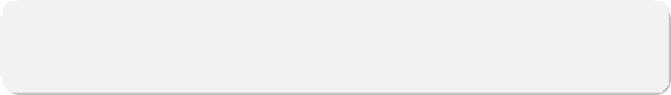 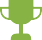 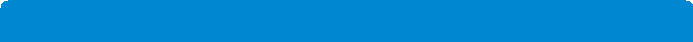 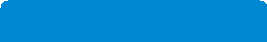 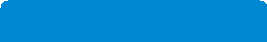 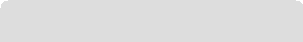 Adhésion Plaine commune remplacée par Subvention.  Ressources liées au colloque non reconduites en 2023.
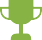 Entretien du 01/02/2023 présenté par Ferry Nicolas
Page 32
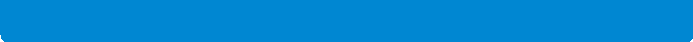 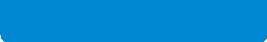 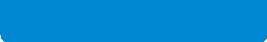 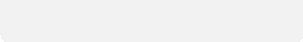 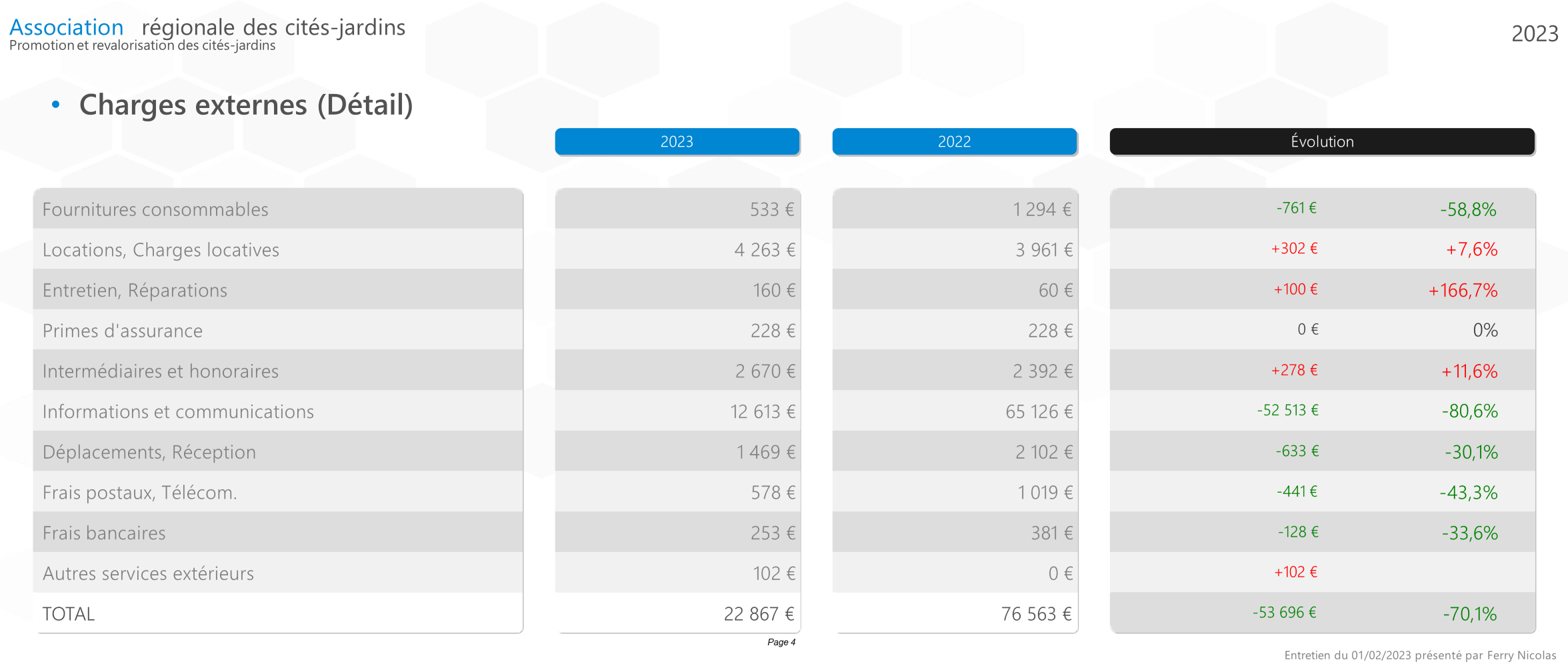 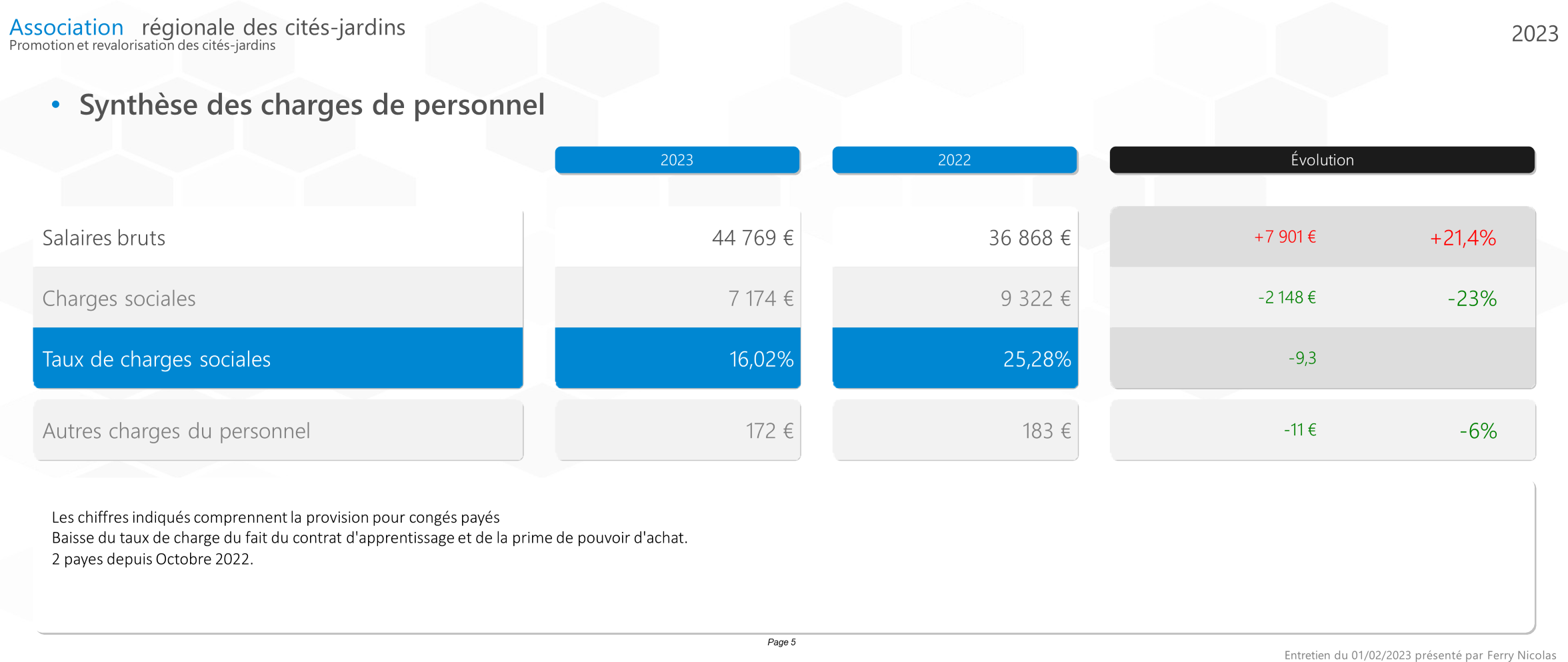 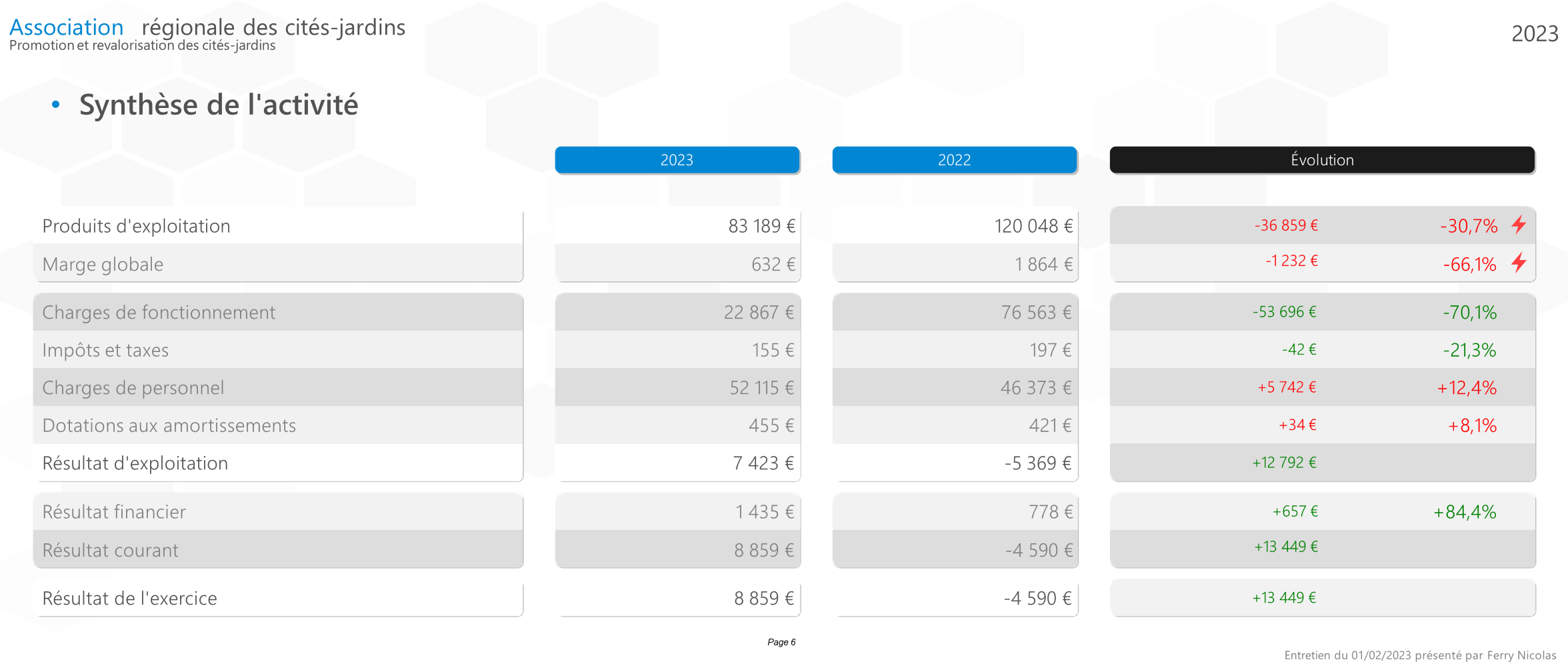 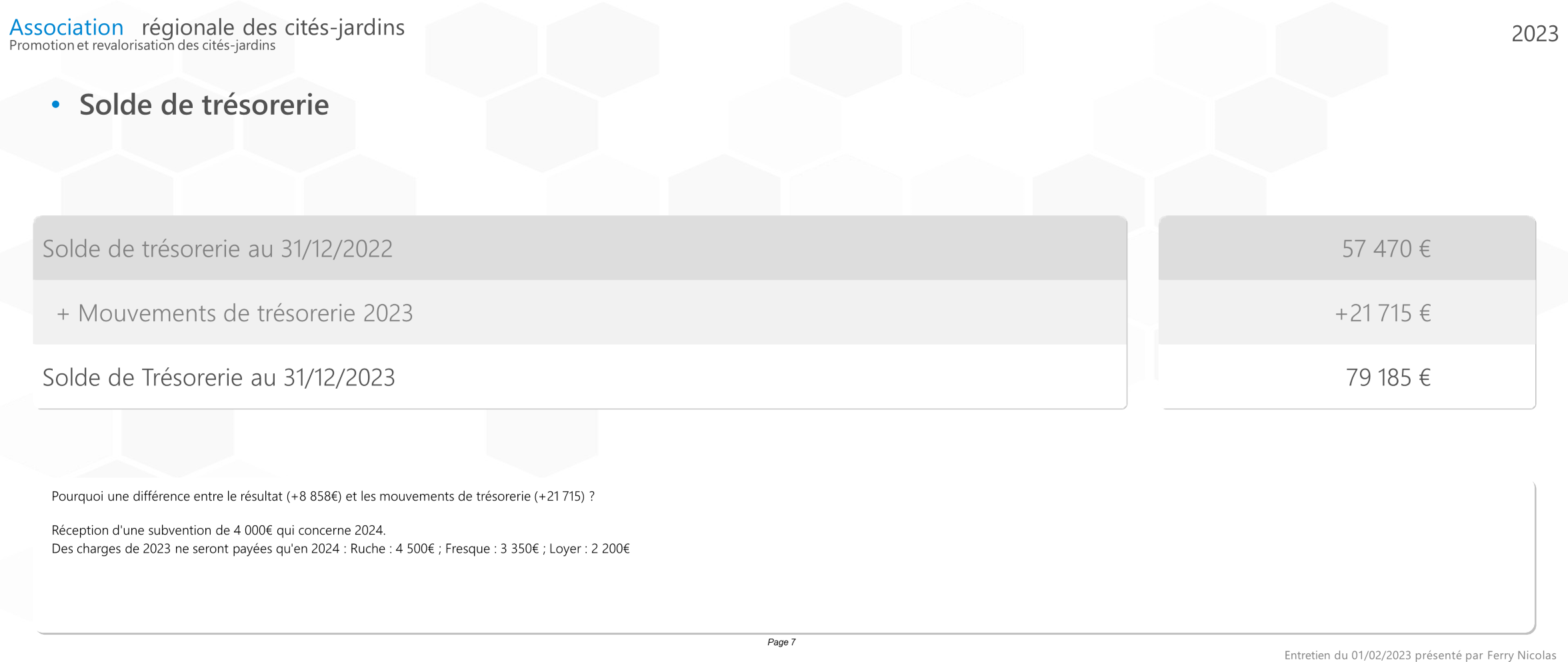 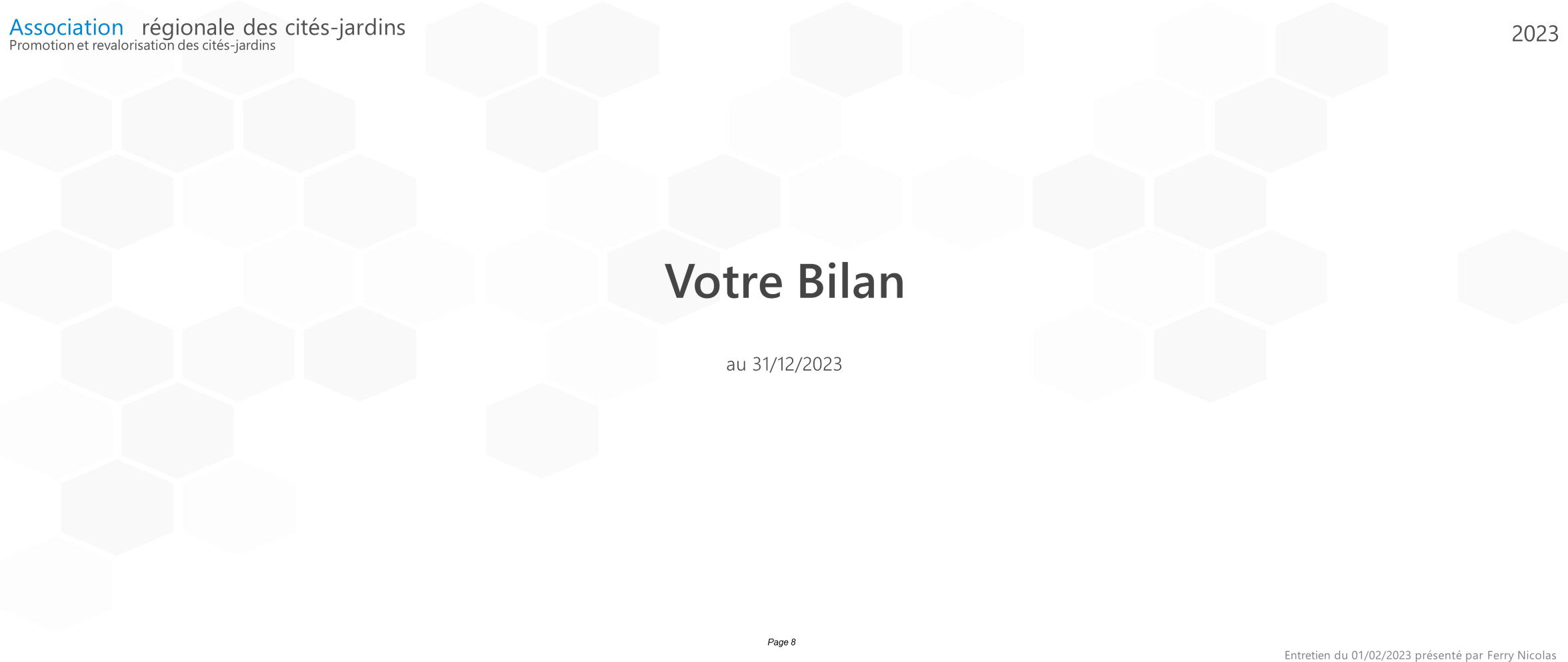 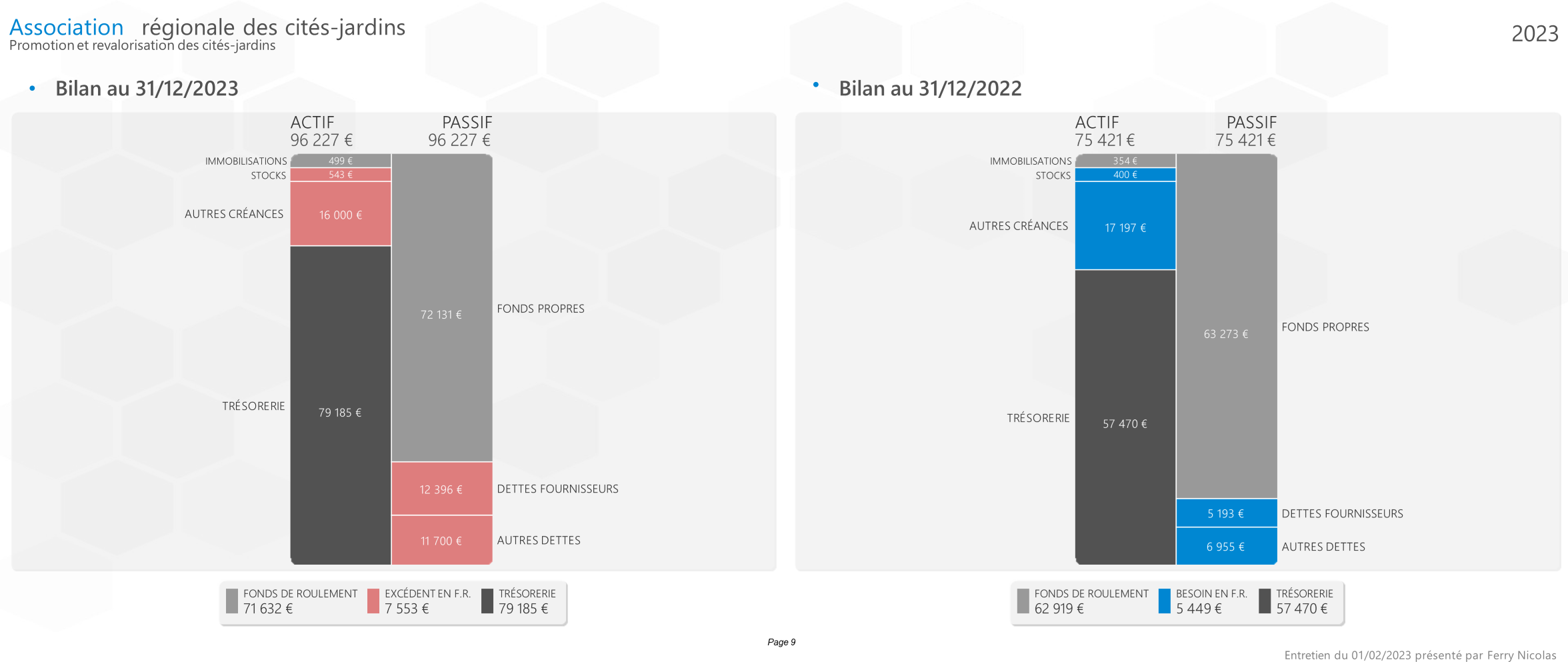 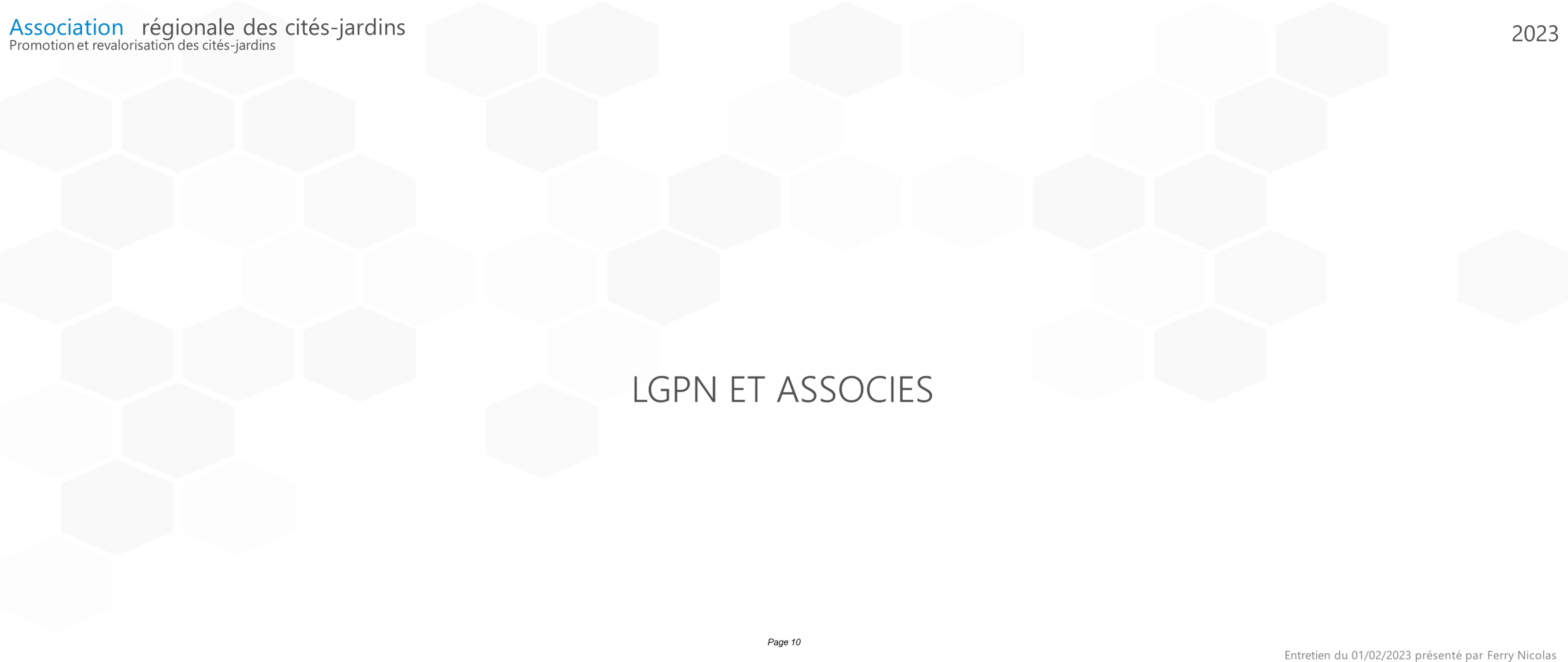 ÉCHANGES AVEC LA SALLEAPPROBATION DU RAPPORT MORAL 2023
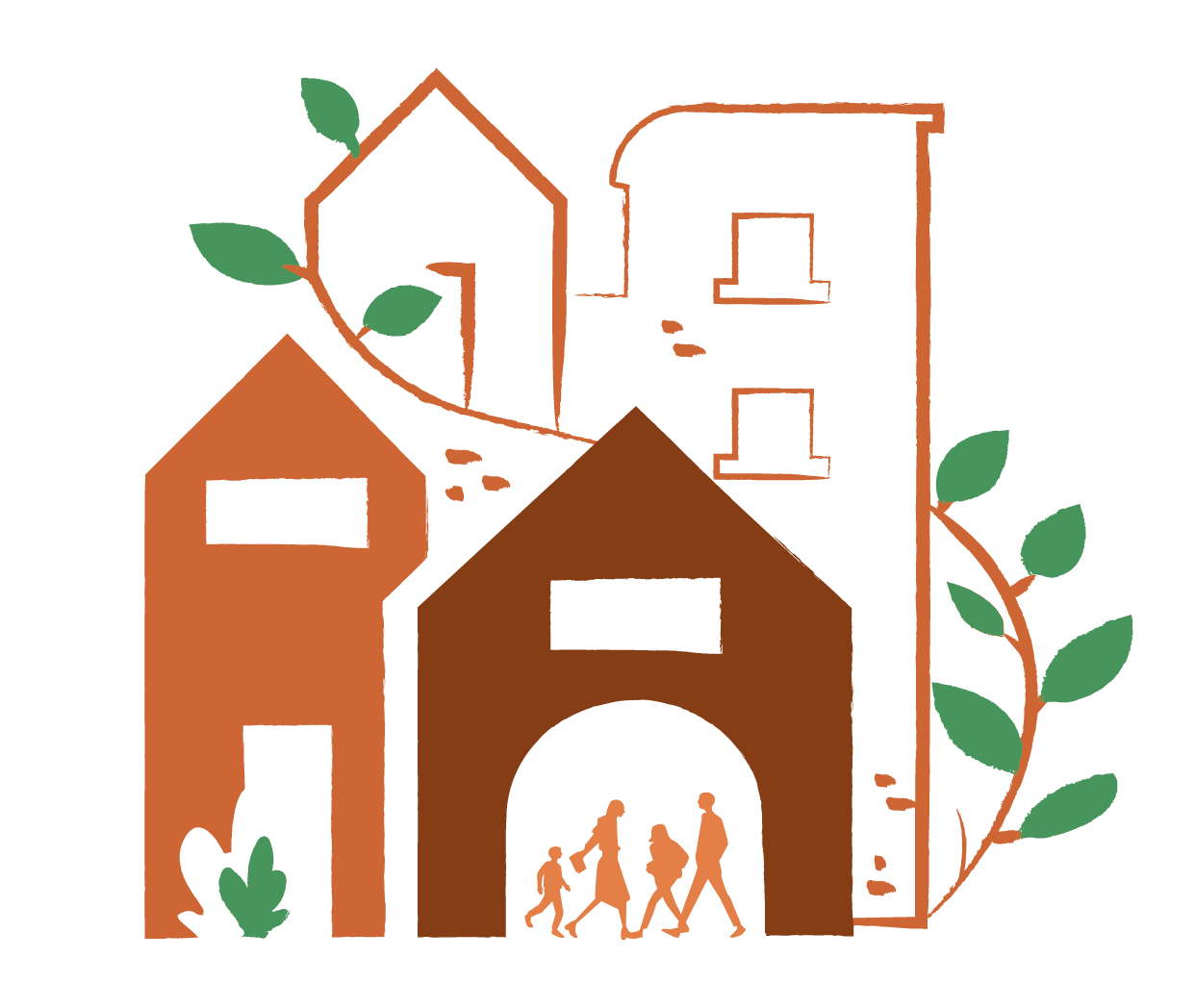 PLAN D’ACTIONS 2024
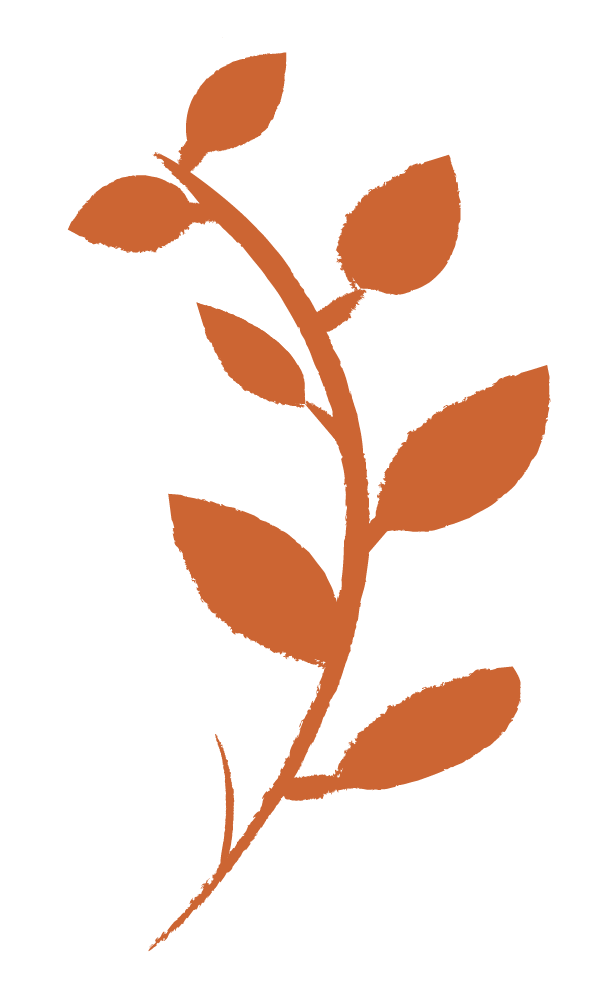 Ecrire le projet stratégique pour les prochaines années
Réfléchir au 10 ans de l’association en 2025

Vie de l’association
Accroître la valorisation des cités-jardins
Sensibiliser le jeune public
Développer la dimension scientifique et la recherche
Travailler davantage en direction des habitants
Renforcer les relations avec les adhérents et les partenaires
Poursuivre le travail autour de la communication
Poursuivre les actions locales
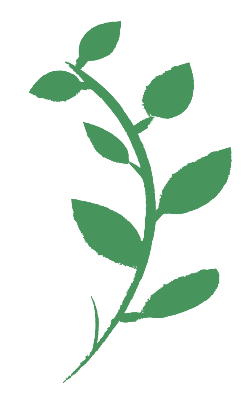 MONTANTS DES COTISATIONS 2024
Collège n°1 (collectivités-bailleurs)
5 000 € pour les conseils départementaux
3 000 € pour les bailleurs sociaux
3000 € pour les intercommunalités
2 000 € pour les villes de plus de 40 000 habitants
1 500 € pour les villes entre 20 et 40 000 habitants
1 000 € pour les villes de moins de 20 000 habitants

Collège n°2 (associations, fondations, établissements d’enseignement supérieur)
150 € pour les associations, fondations, établissements d’enseignement supérieur
30 € pour les associations d’habitants ou artistiques

Collège n°3 (personnes physiques)
20 € pour les adhérents membres
50 € pour les adhérents bienfaiteurs

Cotisations spécifiques
Stains : 6 300 €
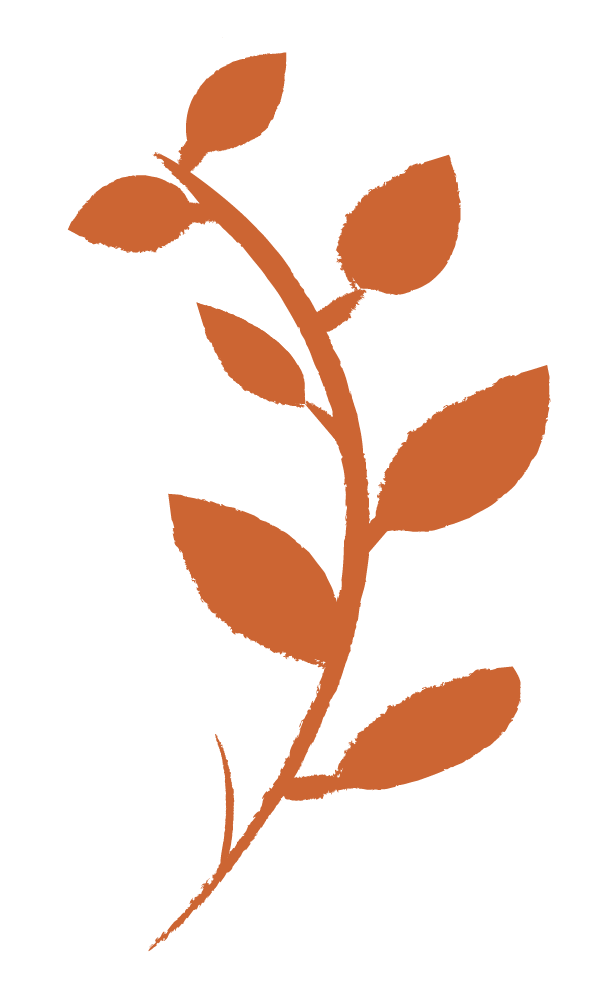 Présentation DU BUDGET PREVISIONNEL 2024
Par Christophe LIEVIN, trésorier
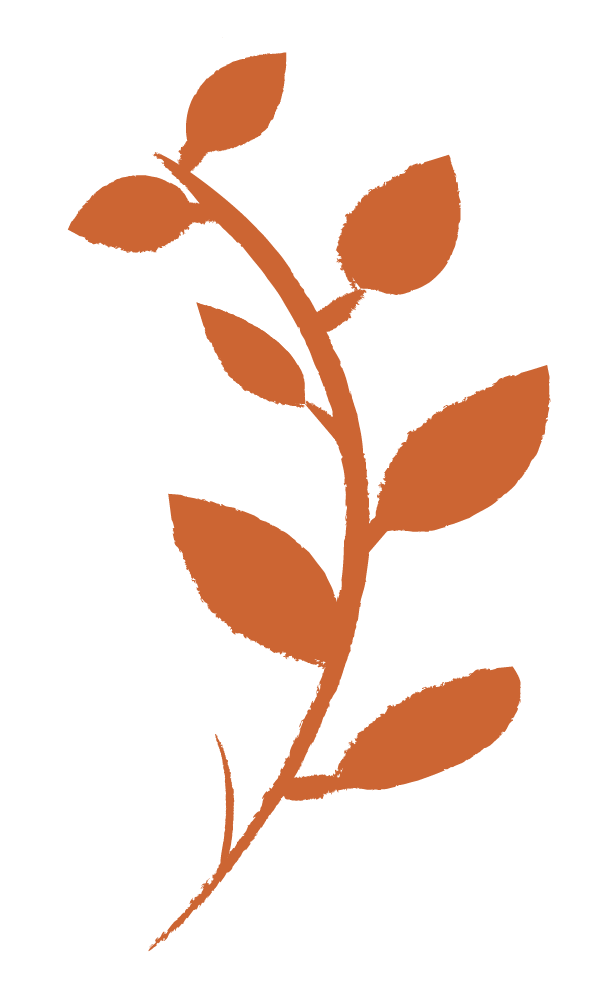 INFORMATIONS ANNEXES
Prochain visuel du Printemps des cités-jardins
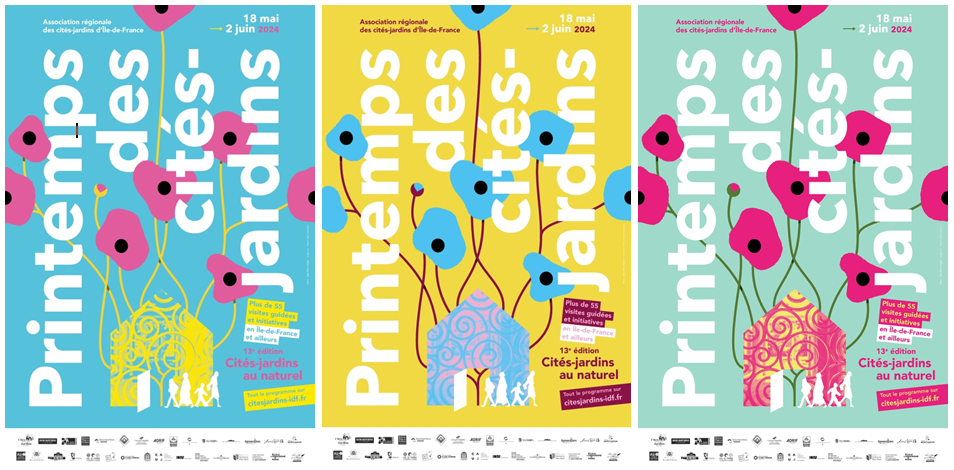 Visuels proposés par le service communication de la Ville d’Argenteuil
Assemblée générale 
extraordinaire
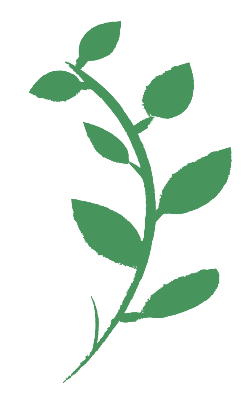 MARDI 23 AVRIL
Lieu à définir
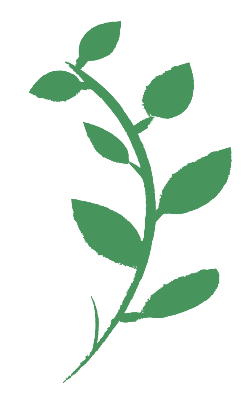 Présentation et vote 
du nouveau projet stratégique
VOYAGE D’ÉTUDES – Bassin minier
Mercredi 22 mai
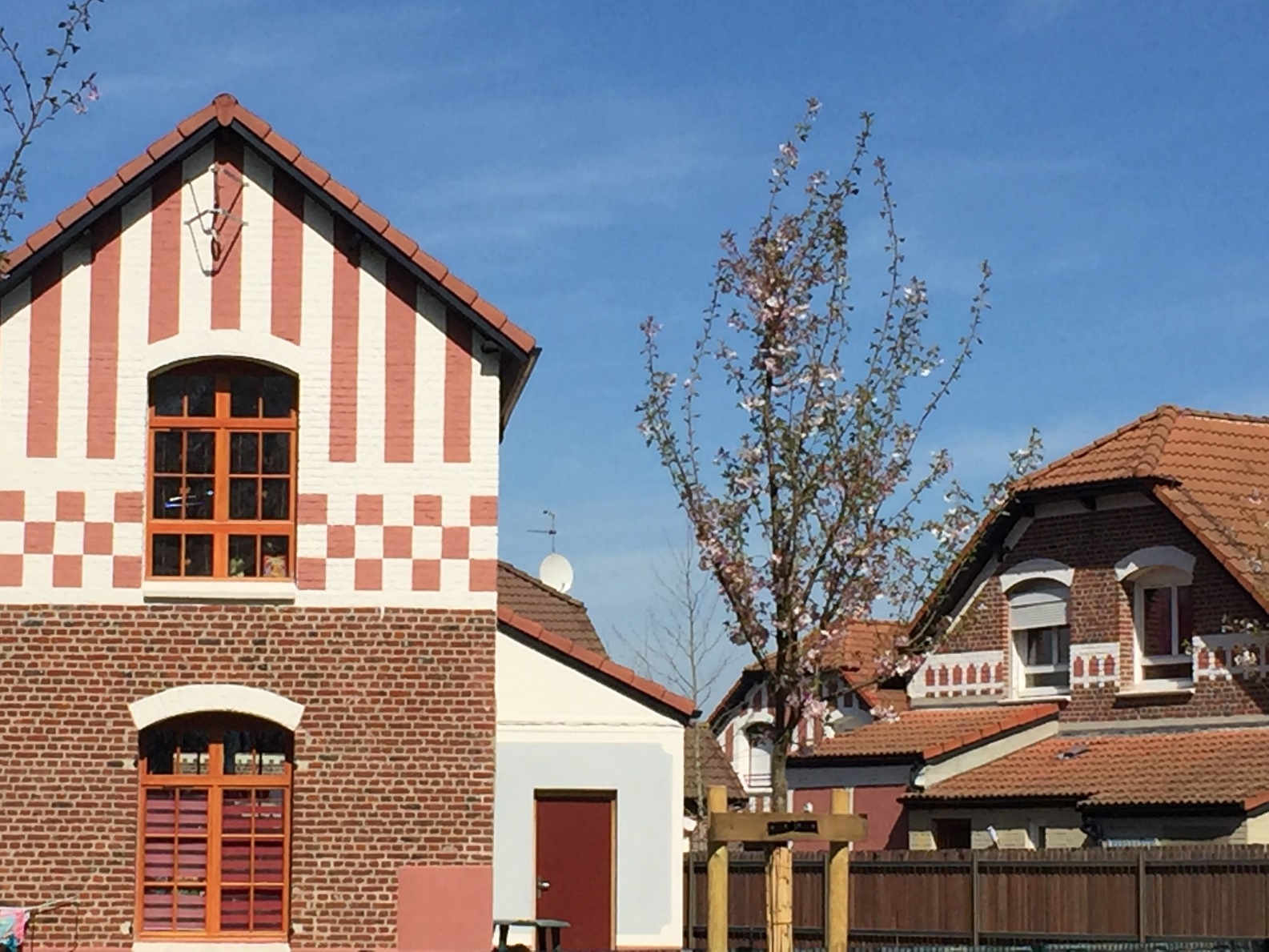 Cité Bruno à Dourges
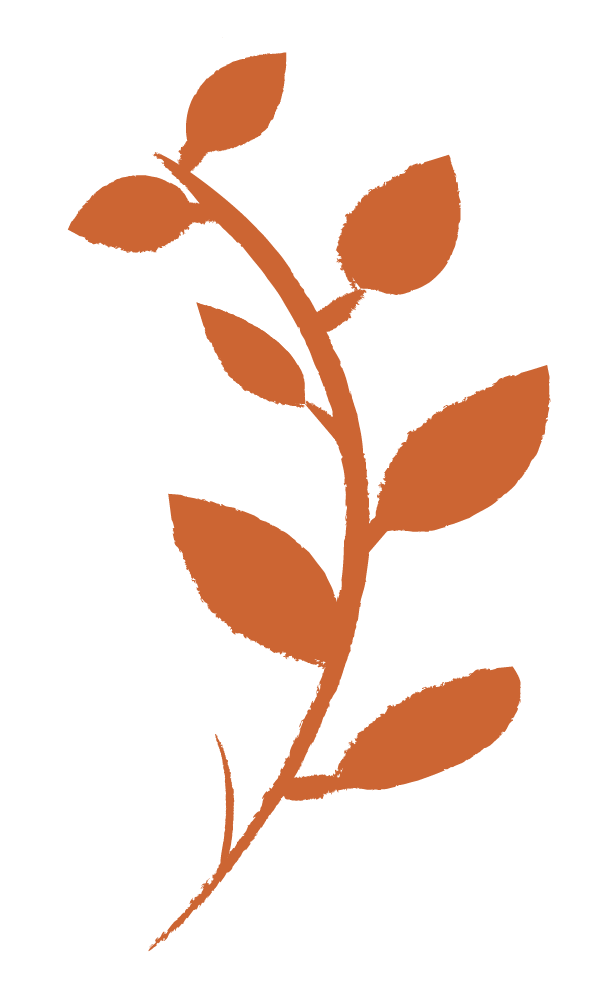 CLÔTURE DE L’ASSEMBLÉE GÉNÉRALE ORDINAIRE
Par M. Azzédine TAÏBI, Président

Pot de l’amitié